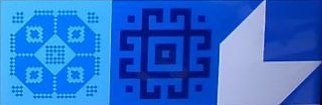 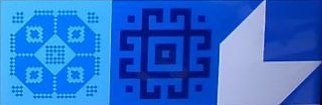 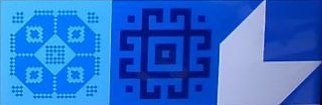 Муниципальное бюджетное общеобразовательное учреждение "Центр образования № 8 имени Героя Советского Союза Леонида Павловича Тихмянова"
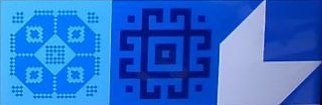 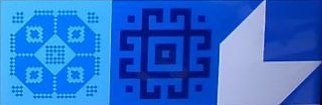 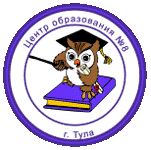 ТУЛЬСКАЯ ОБЛАСТЬ
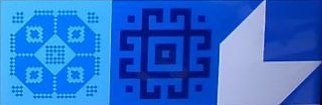 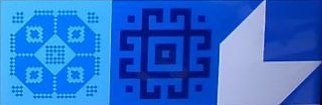 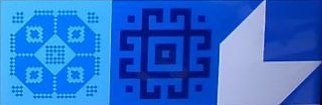 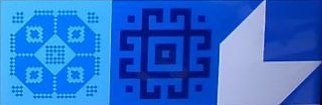 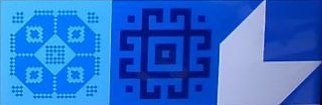 Республика Мордовия
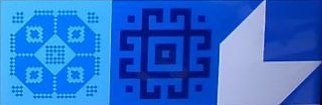 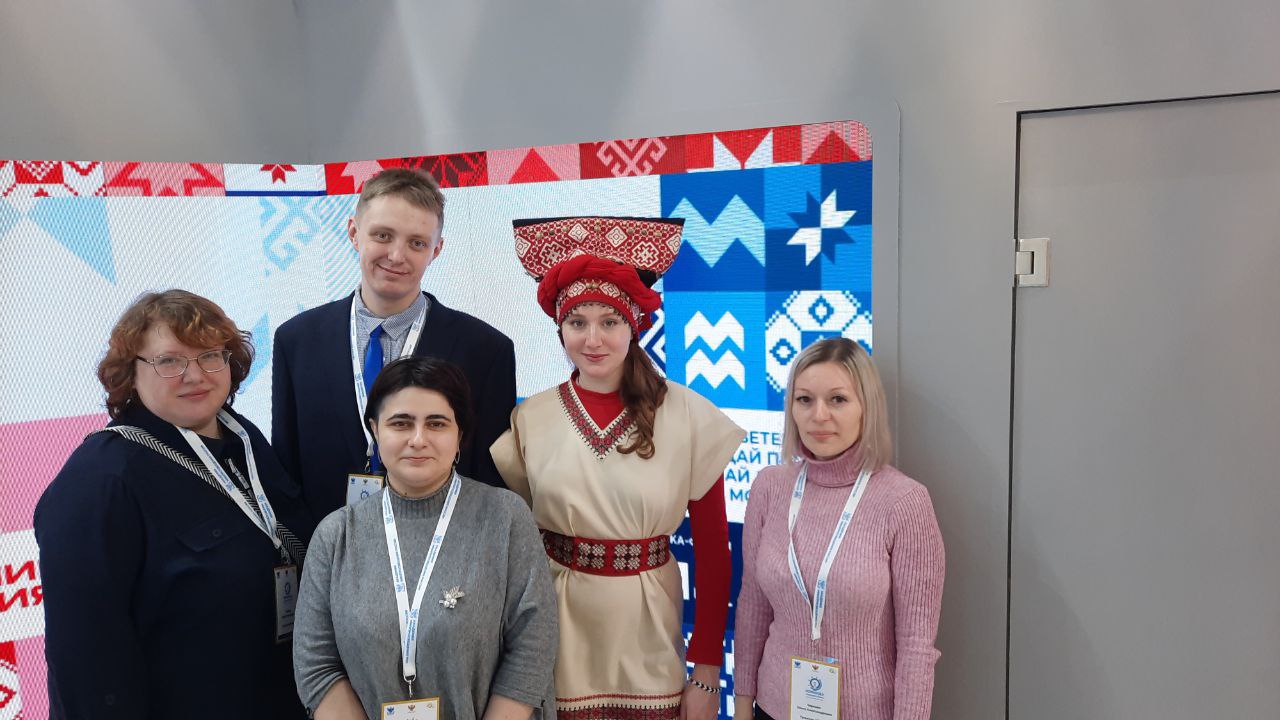 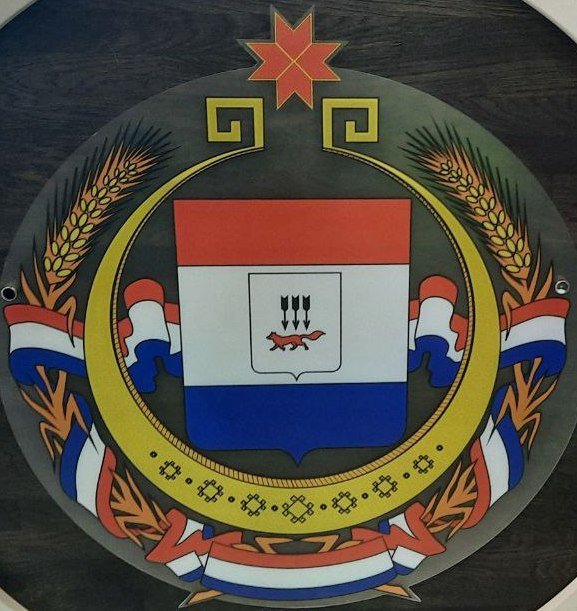 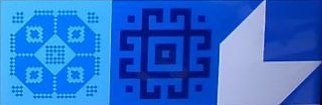 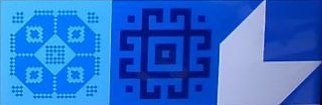 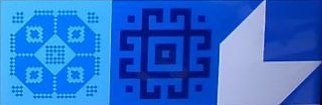 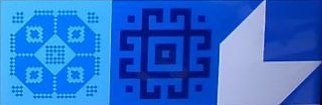 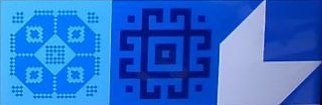 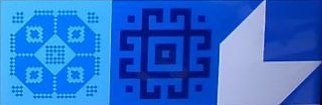 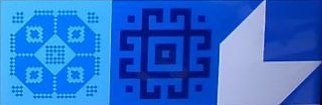 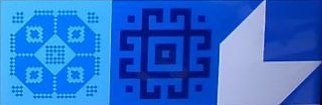 Предмет: Английский язык
Тема: «Родная страна и страна (страны) изучаемого языка. Их географическое положение, столицы и крупные города, регионы, население, официальные языки, достопримечательности, культурные особенности (национальные праздники, знаменательные даты, традиции, обычаи), страницы истории».
9 класс
Место урока в КТП: Урок обобщение по теме: «Родная страна и страна (страны) изучаемого языка. Их географическое положение, столицы и крупные города, регионы, население, официальные языки, достопримечательности, культурные особенности (национальные праздники, знаменательные даты, традиции, обычаи), страницы истории». Используется в рамках реализации регионального компонента УМК «Spotlight».
 92 урок
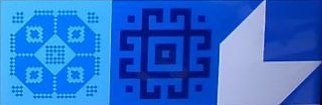 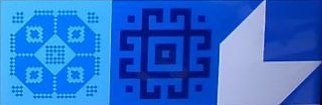 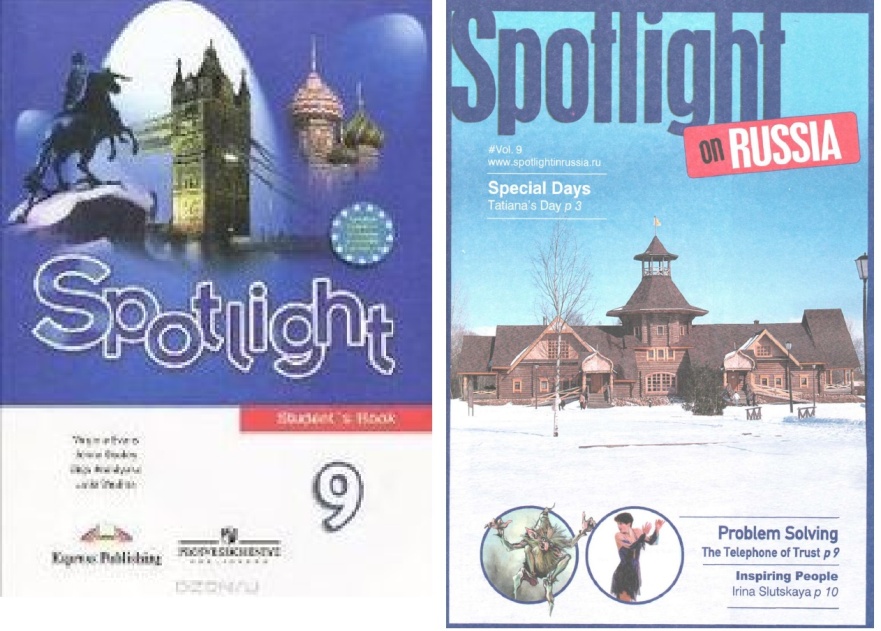 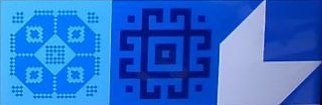 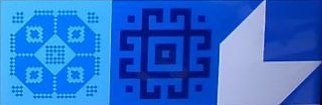 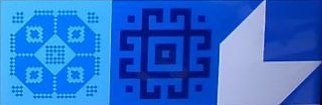 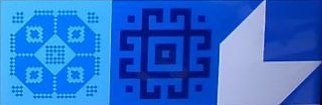 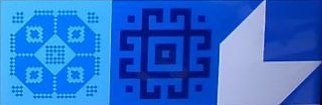 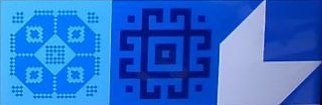 Цель: Сформировать представление о родной стране и стране изучаемого языка.
Задачи:
Расширение кругозора с повышением общей культуры учащихся
Развитие психо-физиологических механизмов, внимания, наблюдательности и языковой догадки
Воспитание интереса к изучению иностранного языка
Воспитание чувства патриотизма, гордости за свою страну.
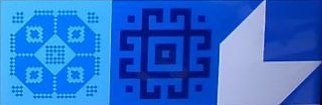 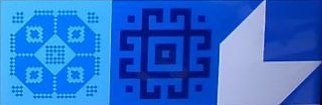 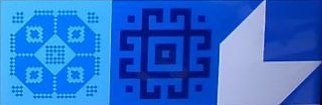 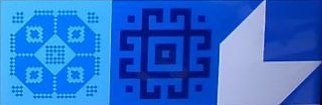 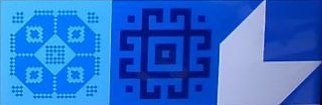 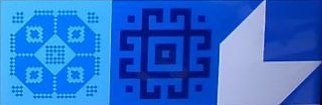 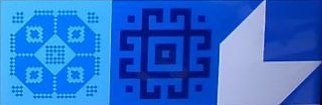 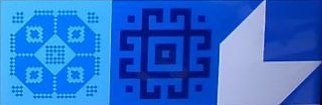 Man
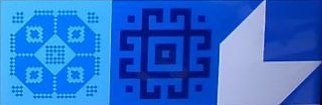 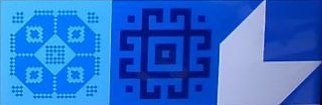 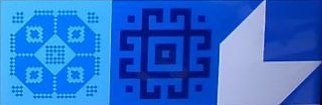 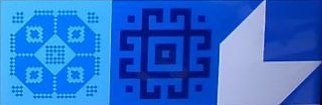 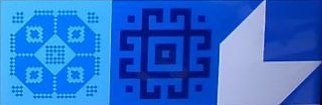 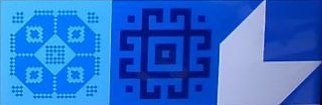 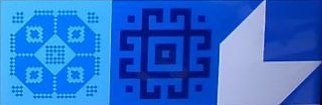 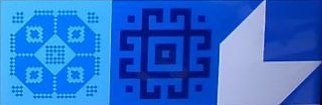 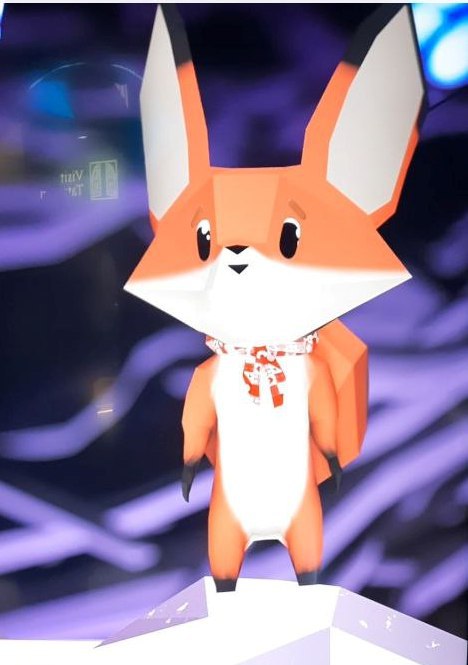 Muzzle
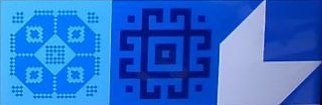 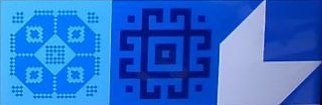 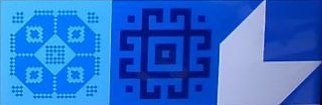 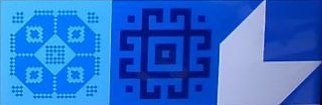 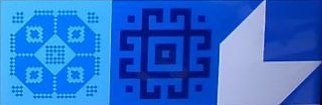 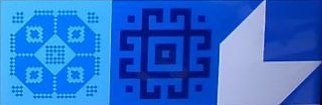 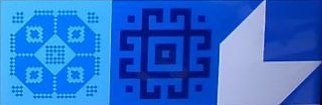 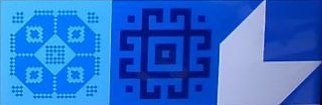 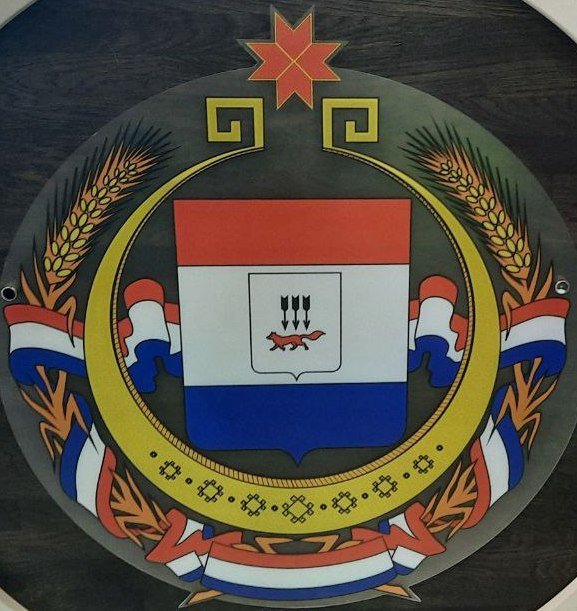 Республика Мордовия
The Republic of Mordovia
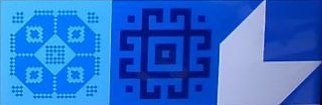 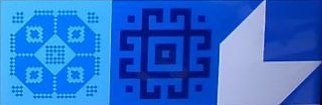 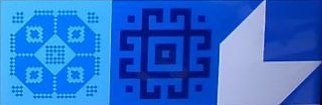 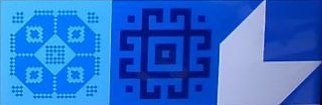 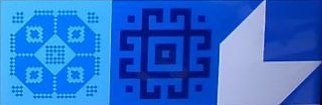 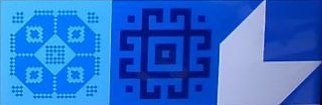 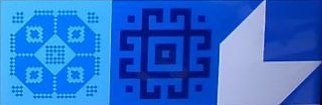 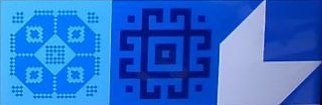 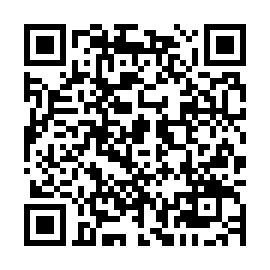 Scan this qr-code and find this region on the map
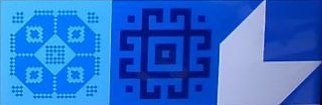 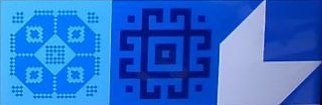 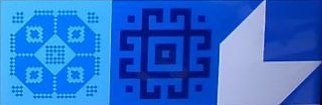 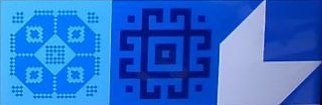 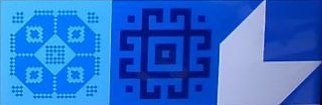 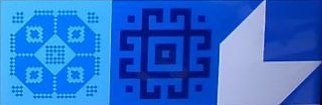 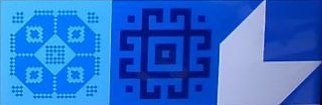 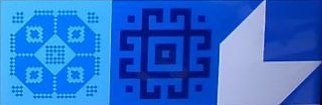 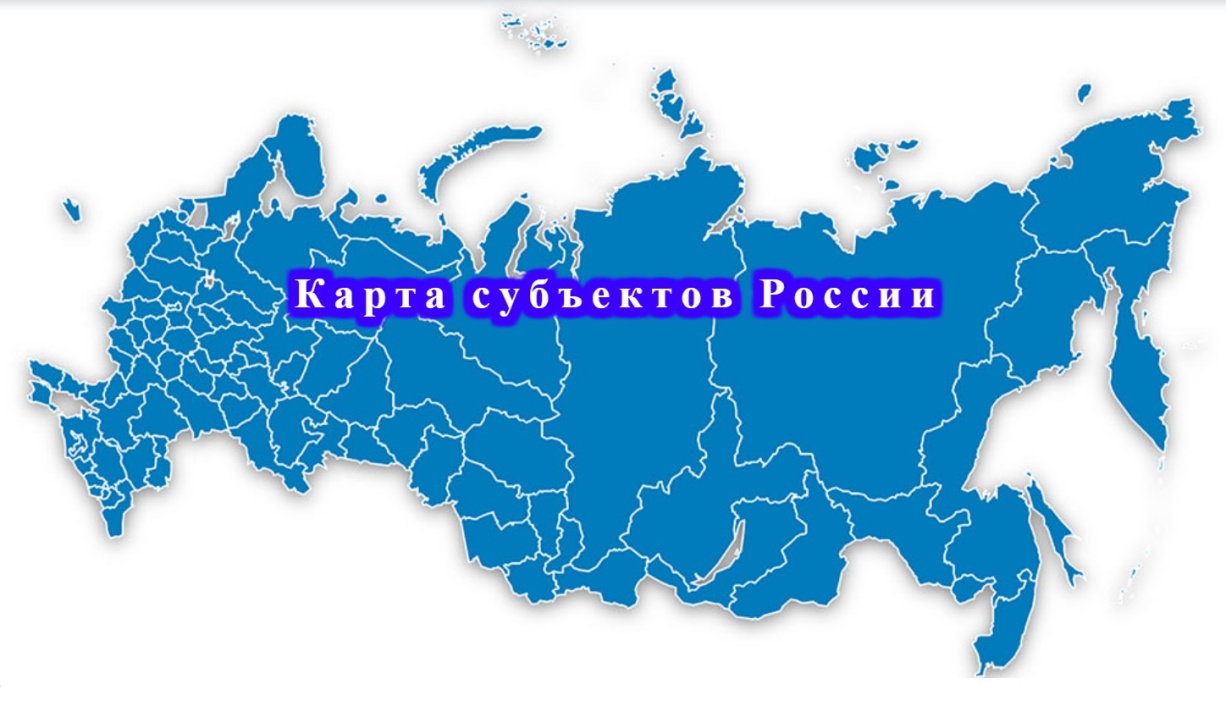 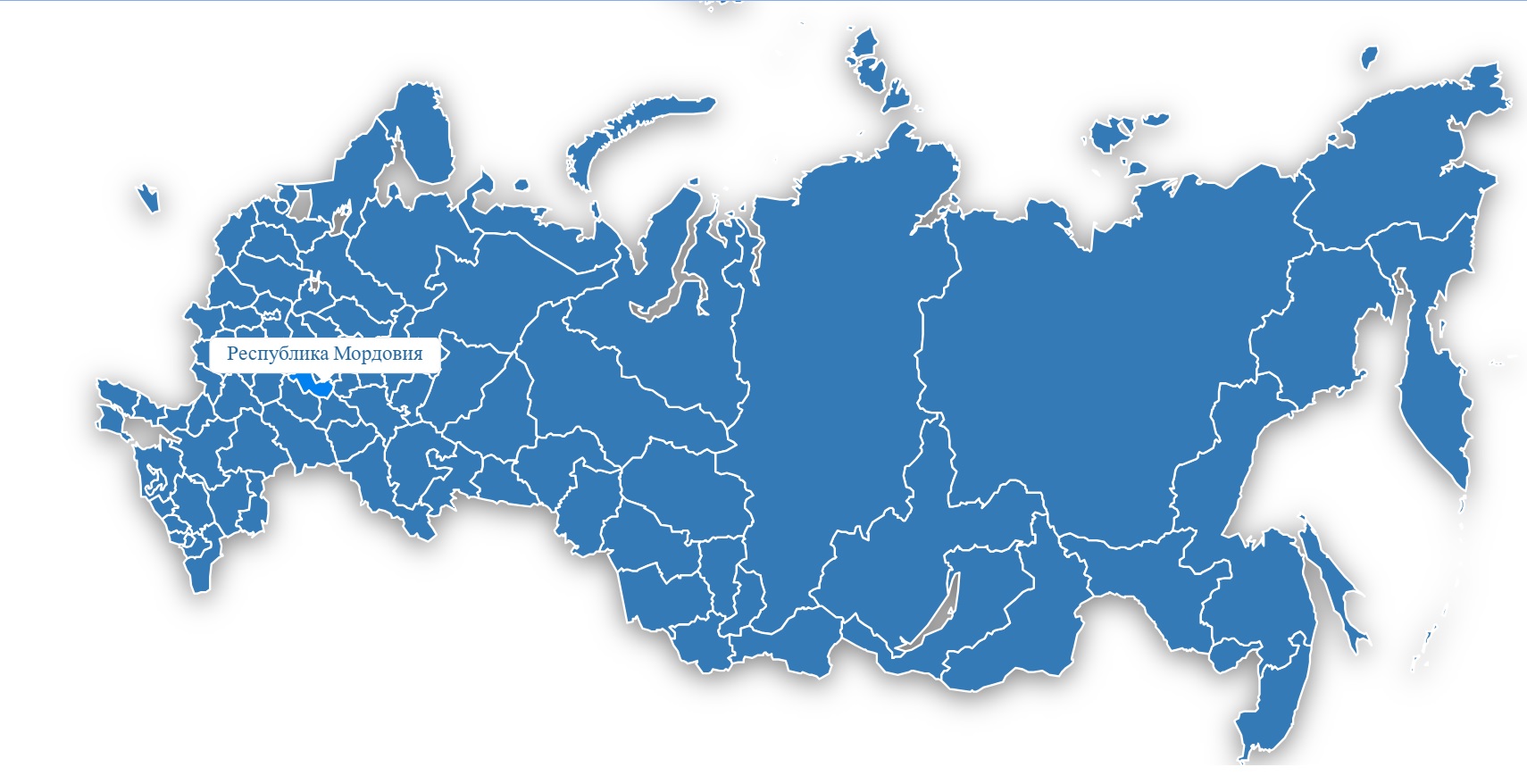 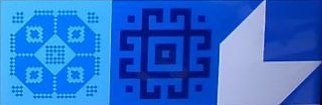 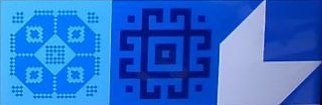 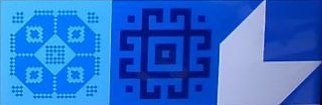 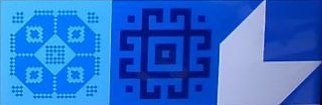 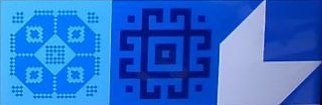 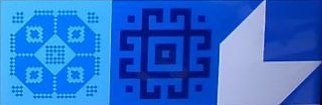 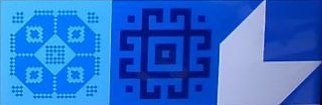 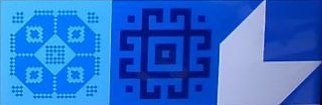 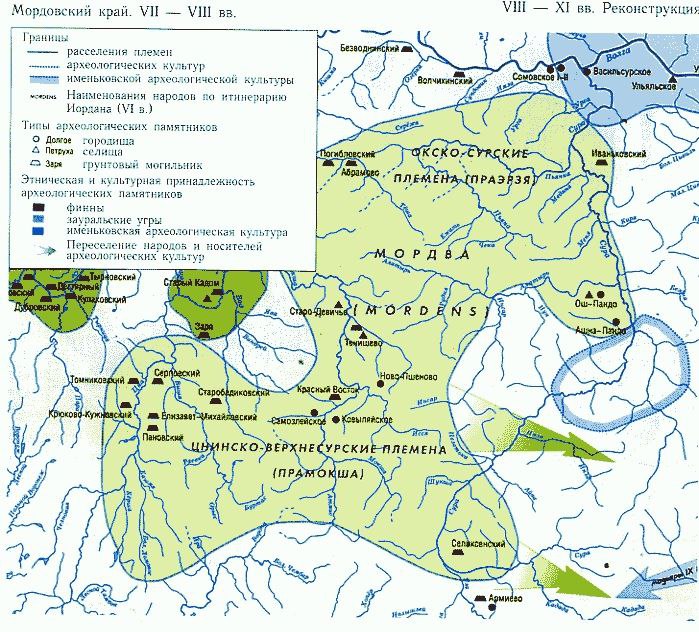 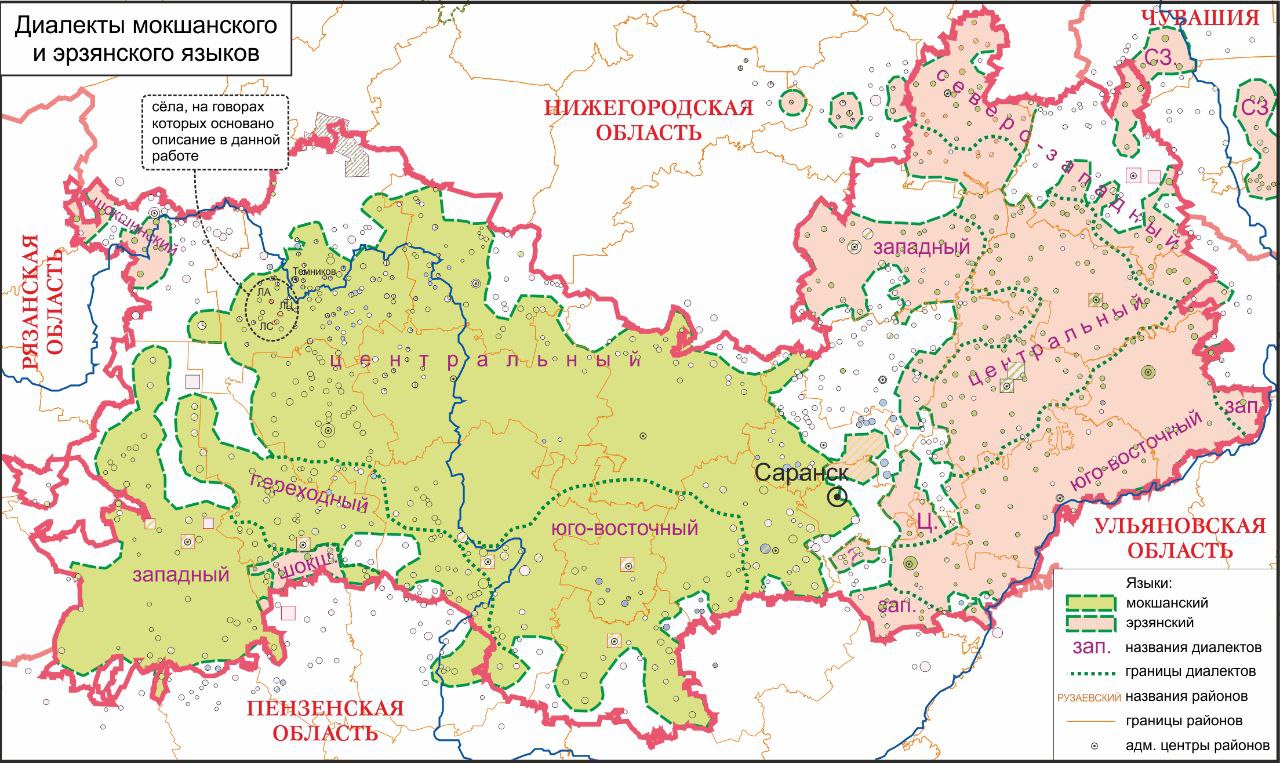 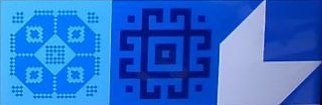 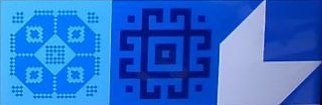 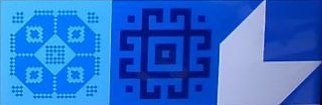 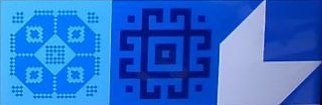 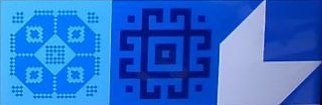 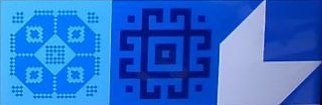 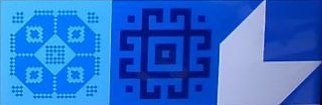 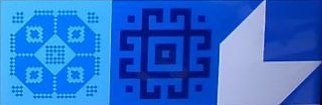 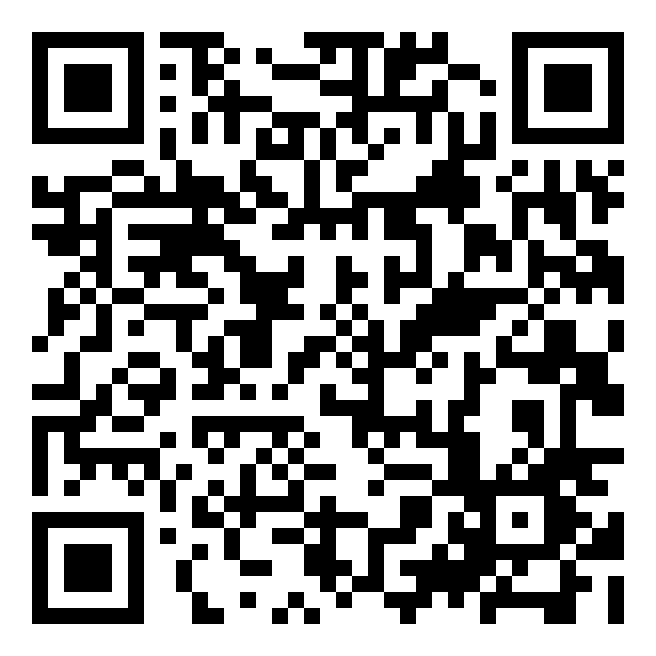 Scan this qr-code and find interesting game
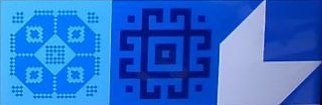 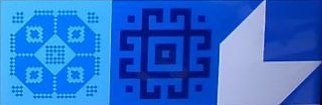 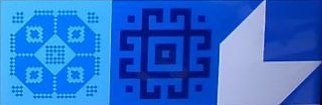 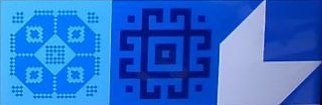 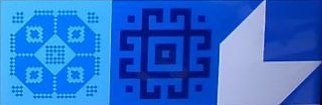 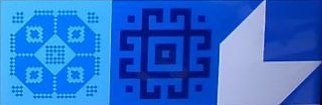 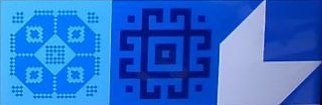 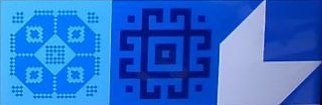 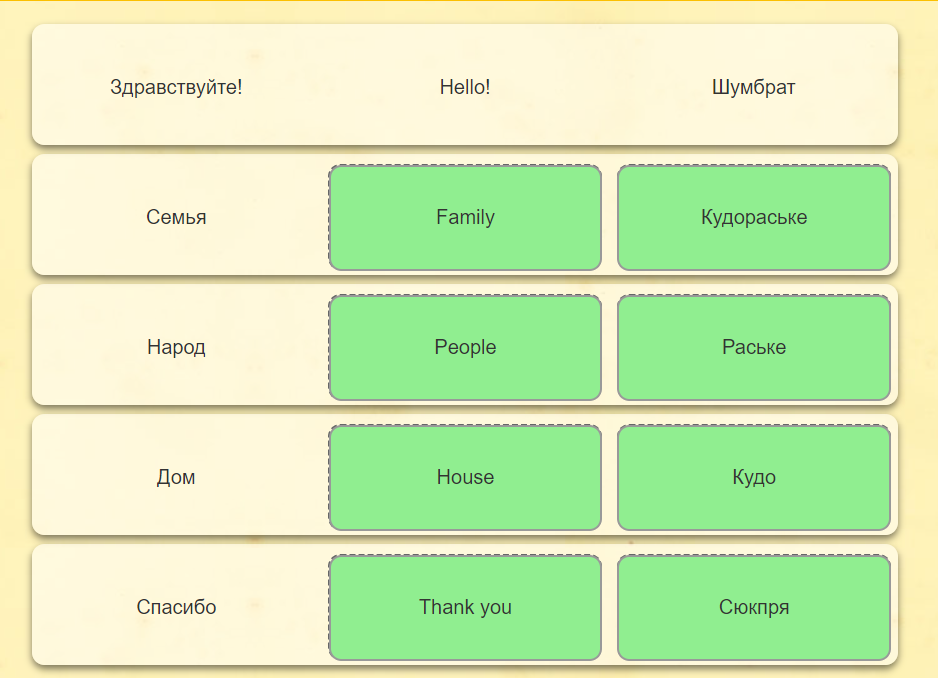 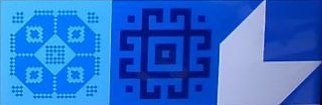 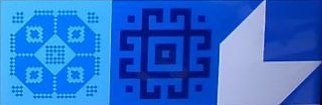 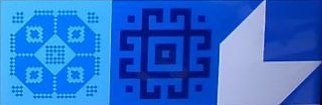 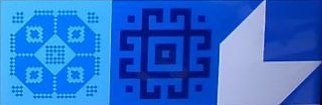 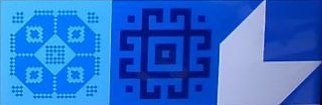 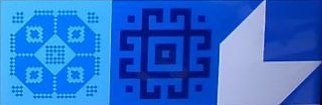 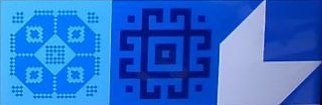 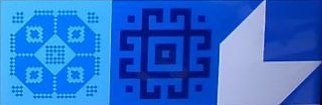 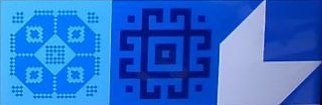 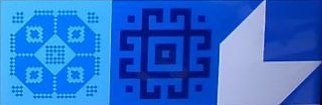 Russia is a country of opportunities.
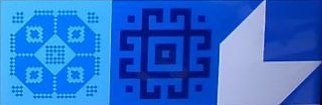 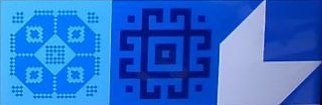 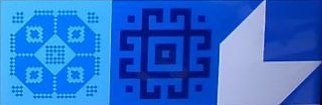 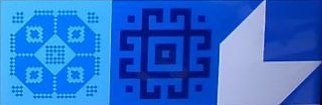 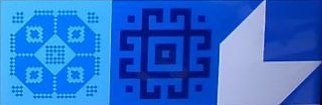 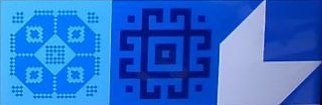 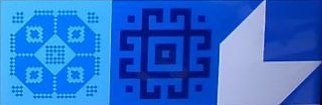 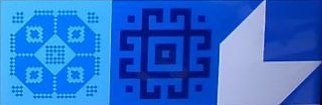 ОАО «Электровыпрямитель» – крупнейшее региональное электротехническое предприятие.
ОАО «Саранский вагоноремонтный завод», специализирующийся на восстановлении вагонов-цистерн.
АО «Биохимик» – фармакологическая продукция.
ЗАО «Рузаевский стекольный завод»
ОАО «Саранский завод «Резинотехника» – выпуск смол, химического сырья и резинотехнических изделий.
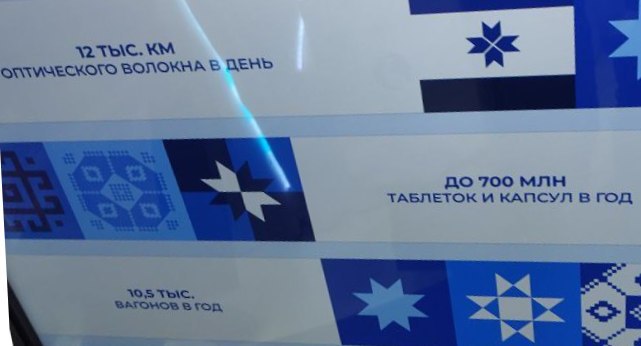 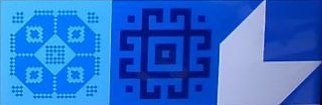 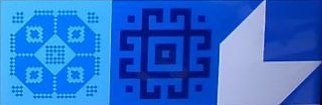 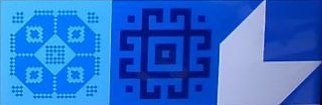 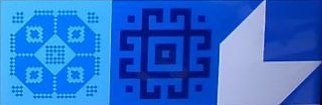 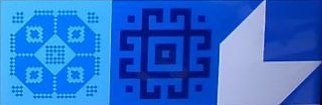 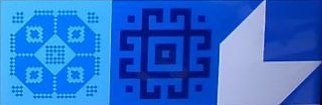 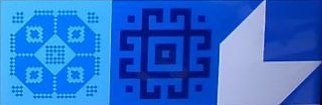 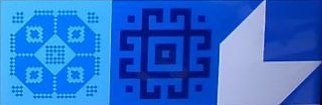 Brands of the region.
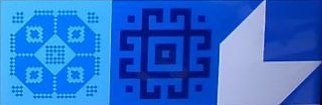 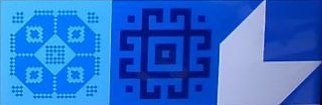 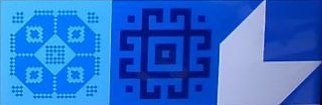 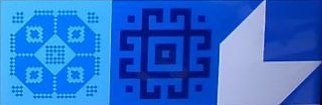 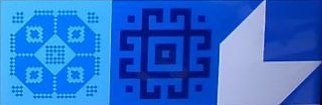 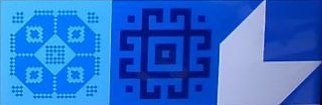 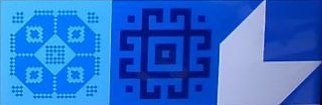 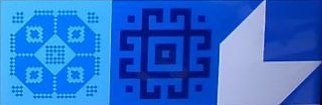 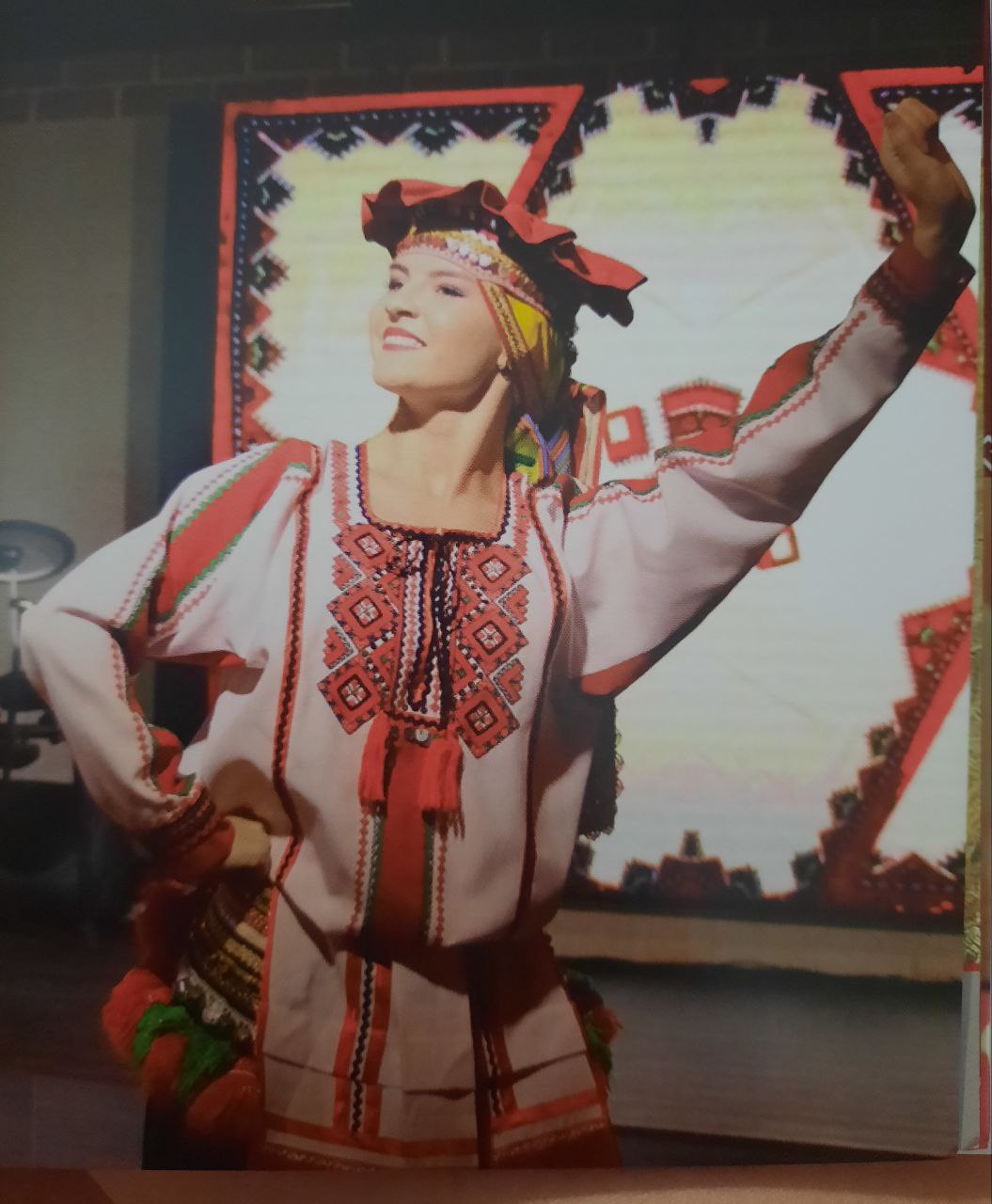 Мордовская вышивка с ярким национальным орнаментом - изысканный колоритный и уникальный подарок.
Урусовские валенки - самый теплый сувенир из Мордовии
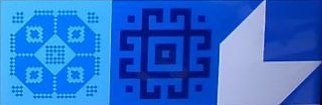 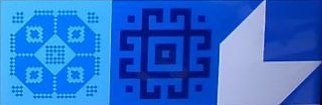 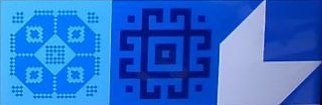 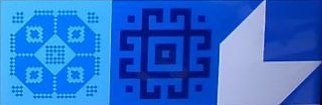 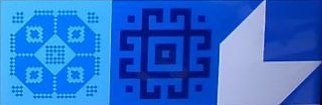 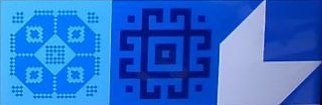 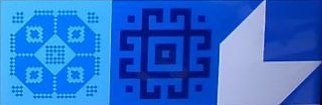 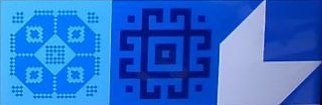 The Land gives birth to The Man.
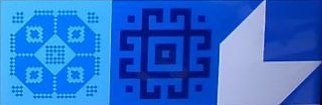 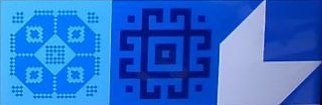 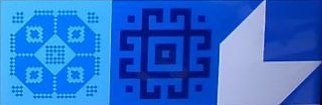 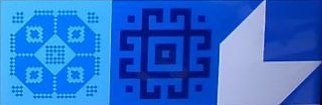 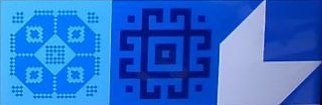 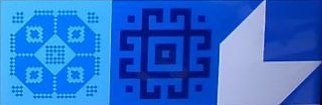 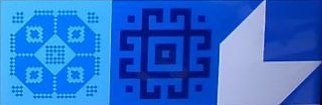 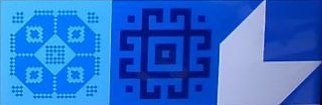 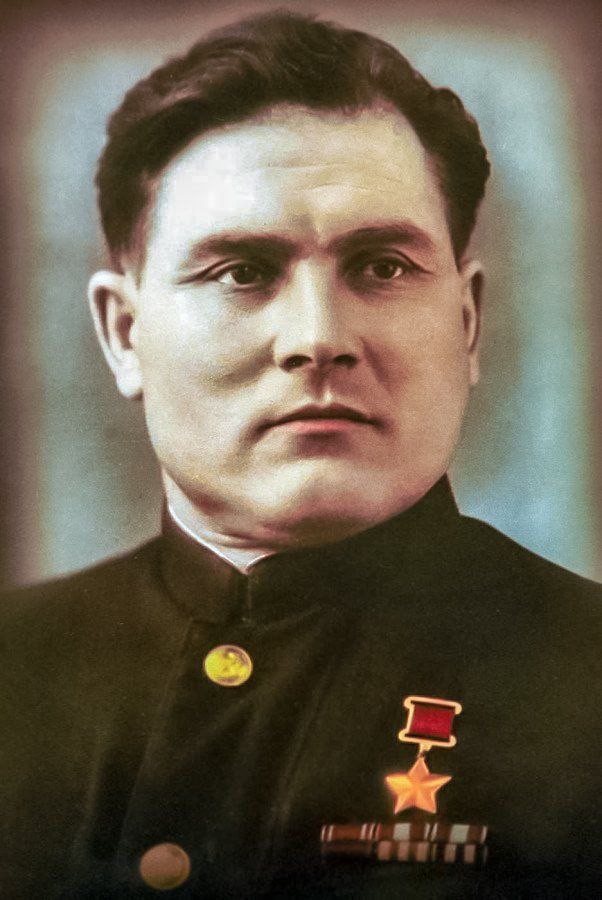 Михаил Петрович Девятаев. Легендарный советский лётчик. В историю Великой Отечественной войны он вошёл, совершив бессмертный подвиг: Находясь а плену, он угнал с немецкого аэродрома экспериментальный самолёт и долетел на нём до места дислокации войск Красной Армии.
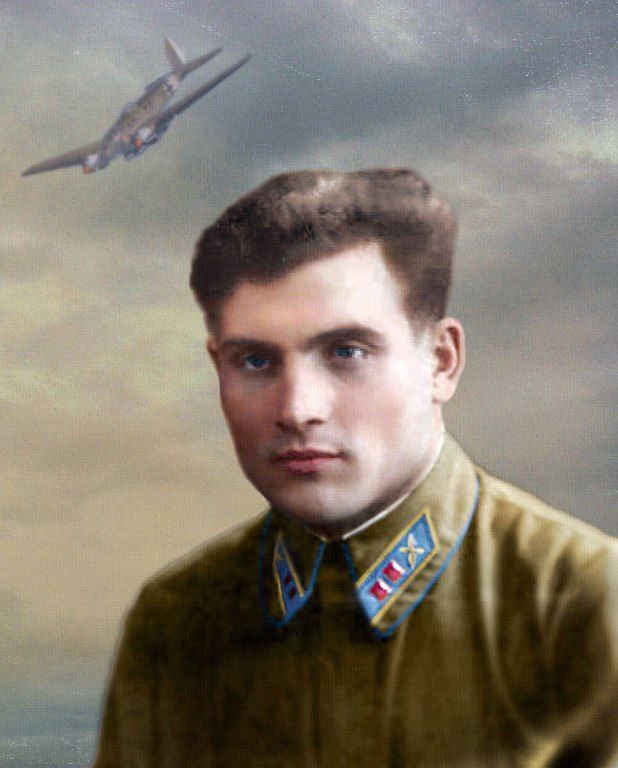 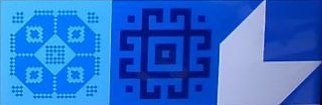 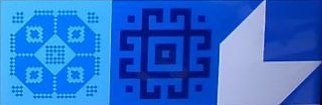 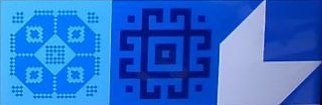 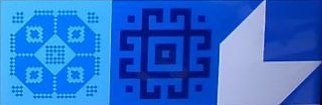 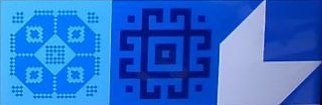 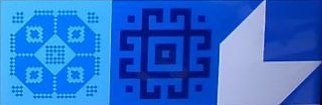 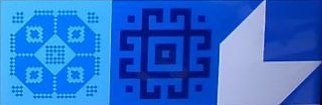 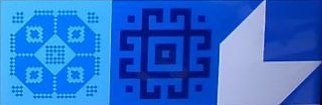 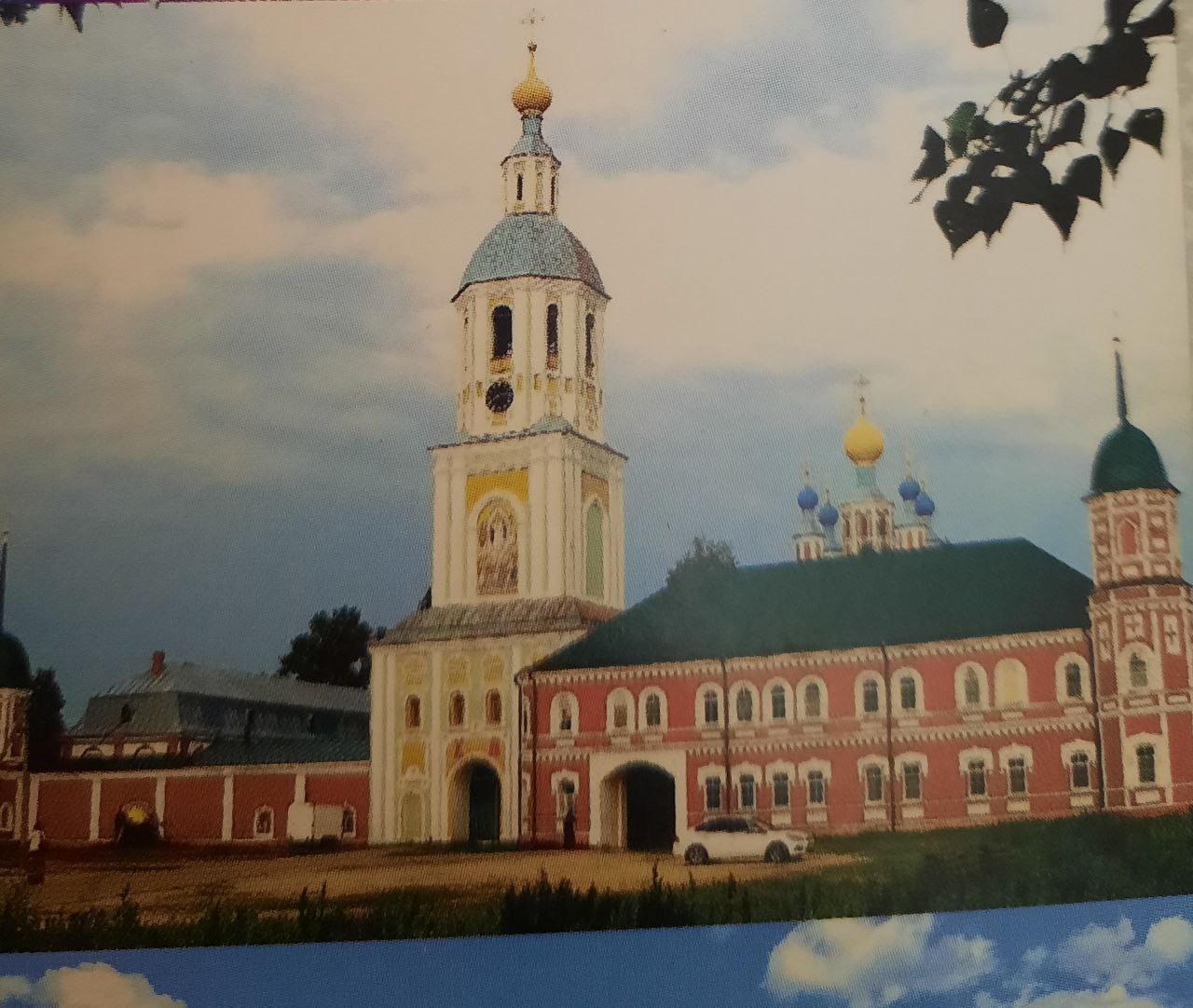 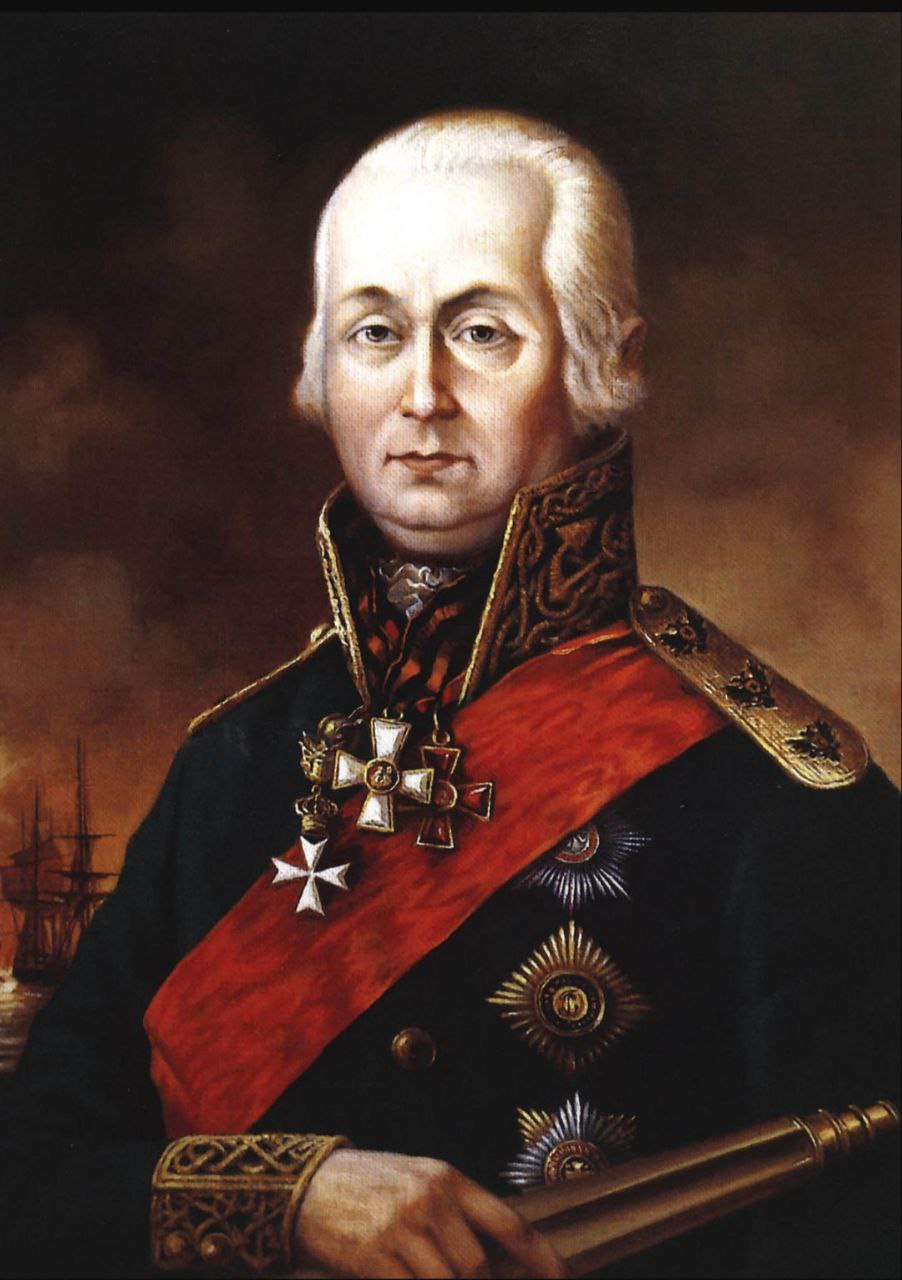 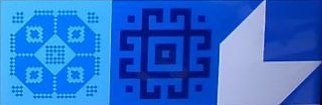 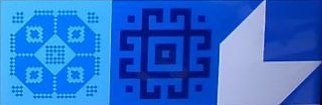 Фёдор Фёдорович Ушаков — легендарный русский флотоводец, адмирал, командовал Черноморским флотом и русско-турецкой эскадрой в Средиземном море. Участвуя в 43 сражениях не знал поражения, не потерял не одного судна в бою. Похоронен в Санаксарском монастыре. В 2004 году причислен к лику святых как праведный воин Фёдор Ушаков.
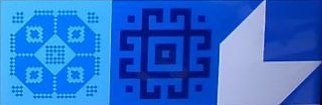 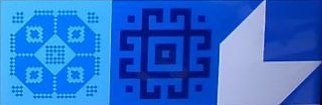 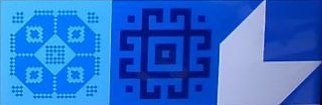 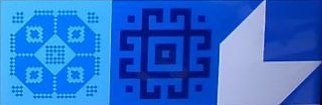 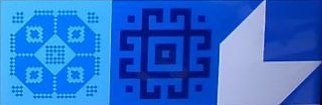 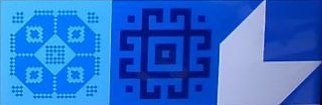 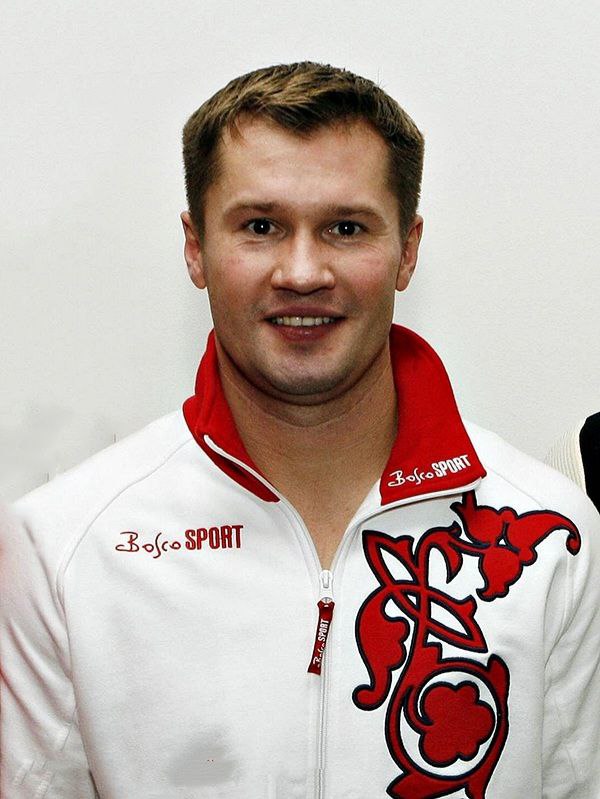 Алексей Немов – четырехкратный Олимпийский чемпион по спортивной гимнастике. Пятикратный чемпион мира.
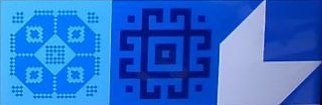 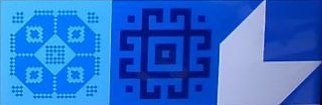 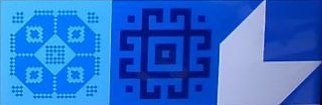 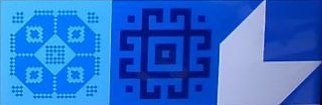 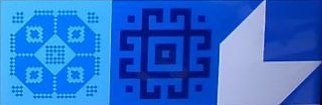 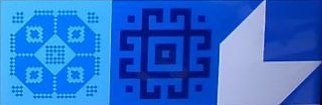 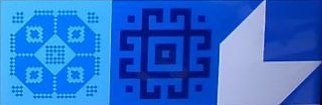 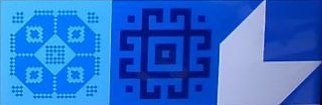 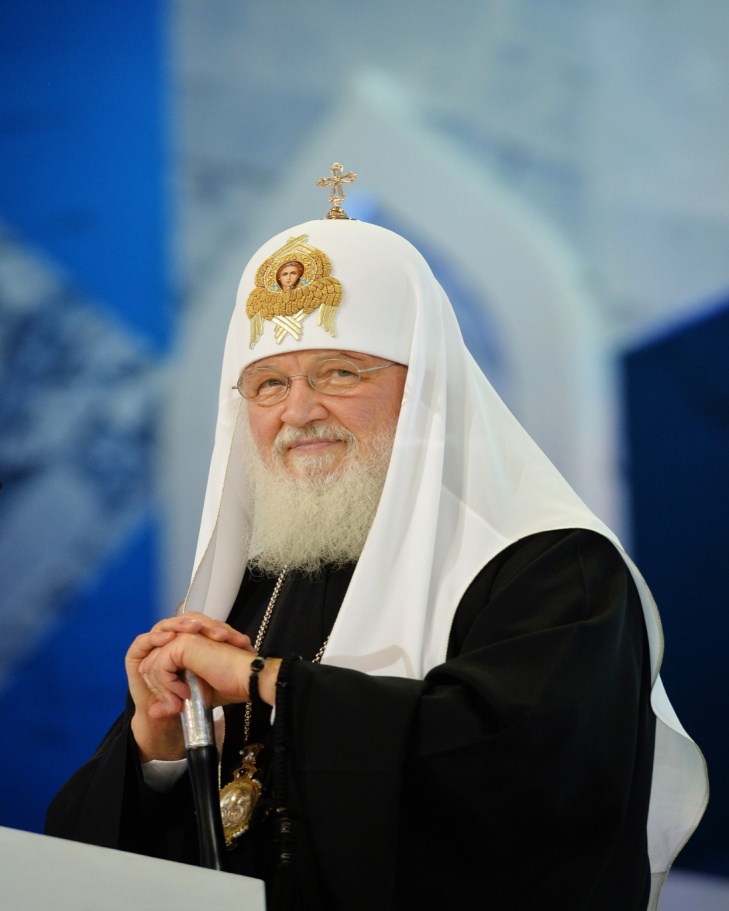 Святейший Патриарх Московский и всея Руси Кирилл по линии отца происходит из крестьян с. Оброчного Лукояновского уезда Нижегородской губернии (ныне Ичалковского района Мордовии).
«Мордовия — это земля, близкая моему сердцу. С ней связана жизнь моих предков, и потому всякий раз я думаю о Мордовии с особым чувством. Это моя историческая Родина, и я очень внимательно читаю отчеты, которые направляет владыка, радуюсь развитию церковной жизни и, конечно, хотел бы отметить свойственный Мордовии высокий уровень церковно-государственных отношений»
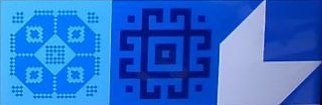 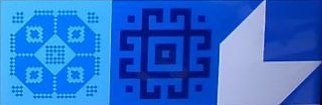 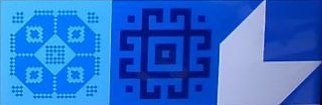 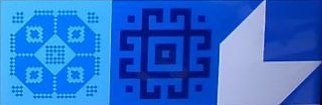 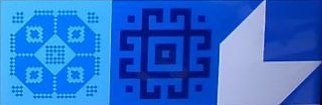 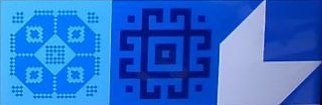 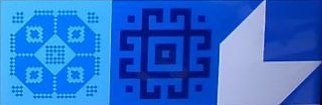 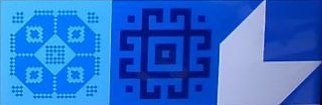 Where the craftsman stands, you should read “the Russian people” .
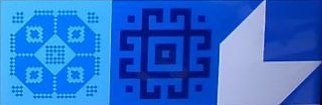 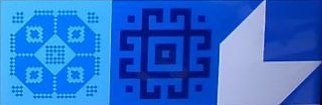 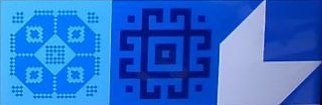 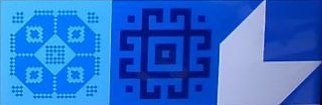 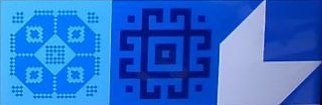 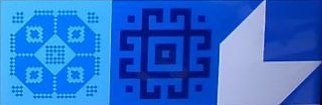 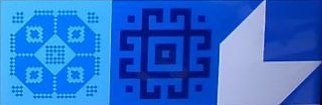 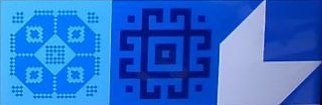 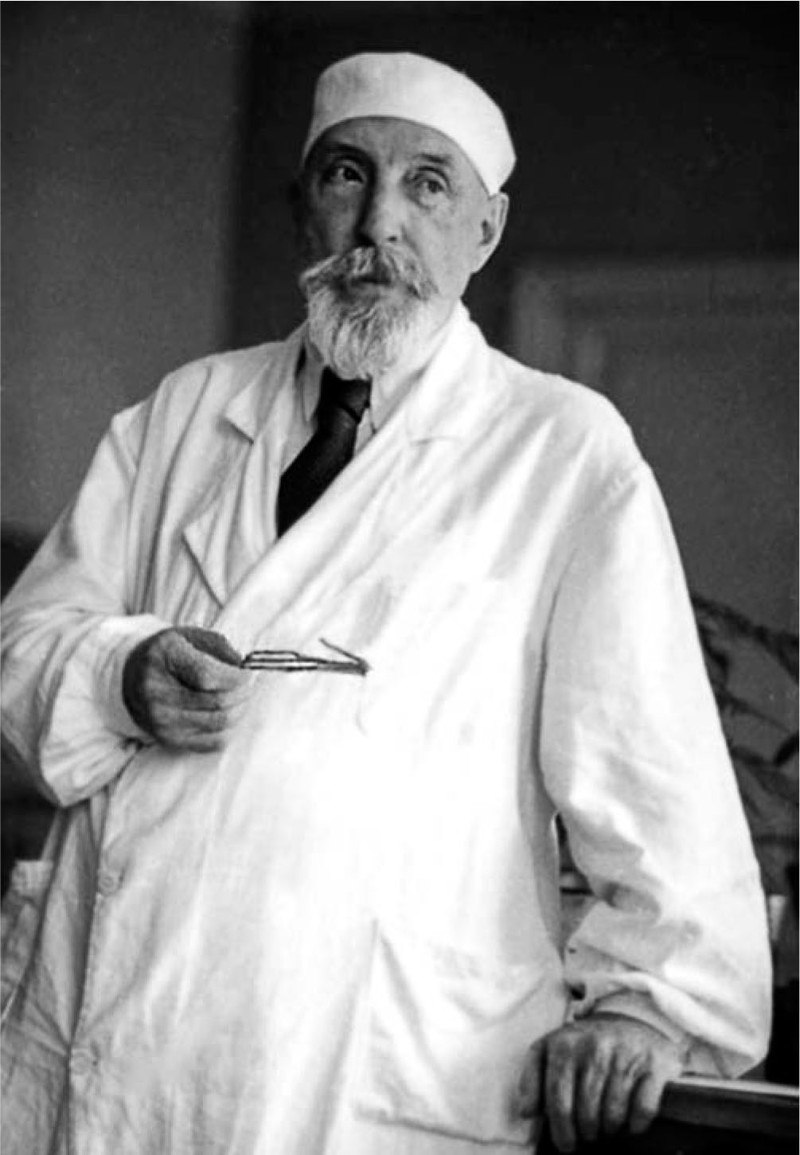 Филатов Владимир Петрович - великий врач офтальмолог. Много лет занимался пересадкой роговицы. Не только изменил, но и усовершенствовал технику этой операции. Благодаря заслугам Филатова пересадка роговицы стала доступной большому количеству пациентов.
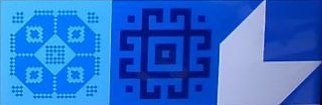 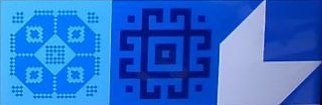 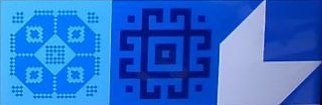 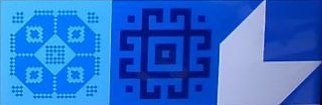 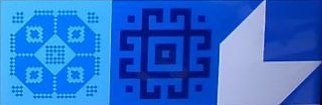 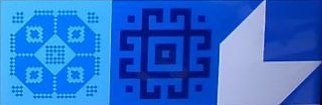 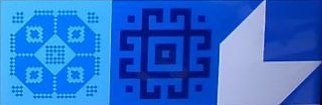 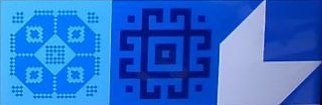 The native land - the mother nurse.
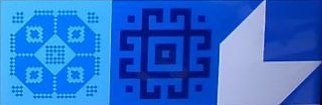 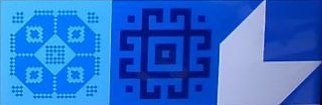 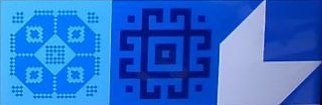 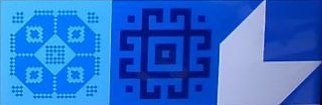 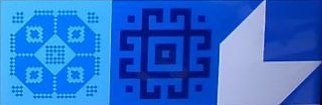 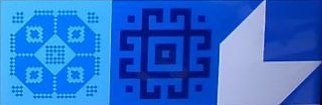 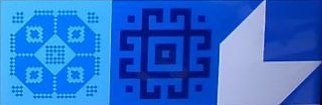 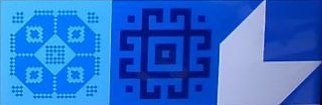 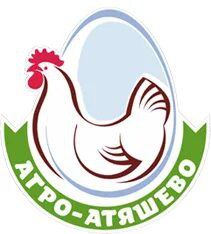 Мордовия занимает первое место в Российской Федерации по производству куриных яиц. Второе место в России по производству молока.
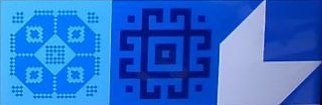 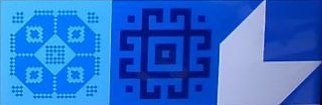 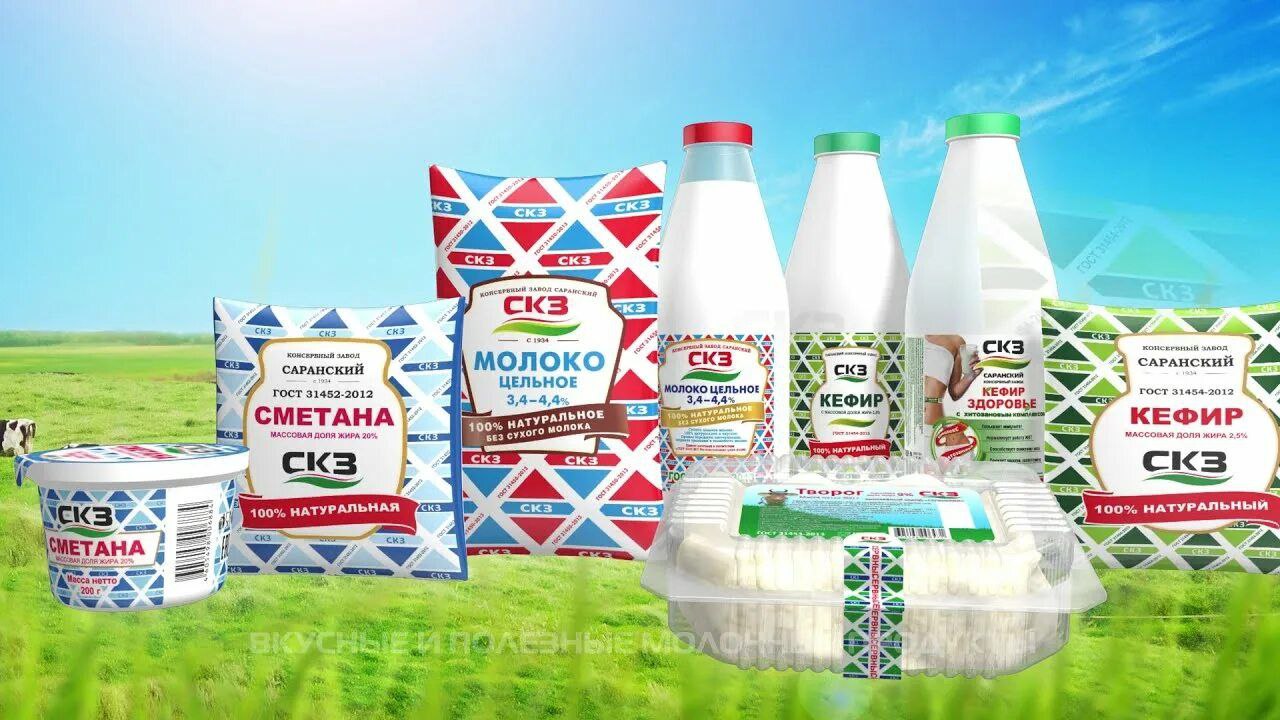 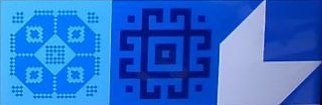 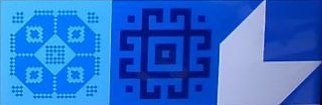 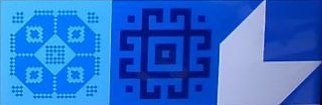 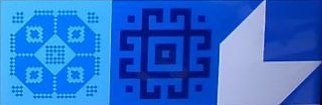 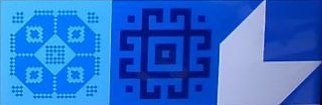 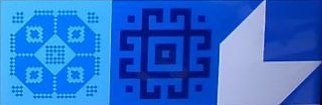 Traditional food.(Каша - матушка наша, хлебец ржаной - отец родной!)
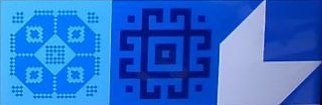 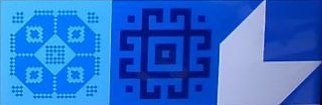 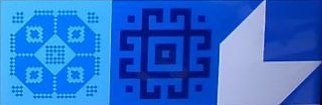 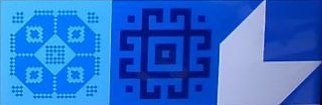 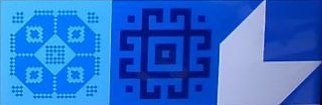 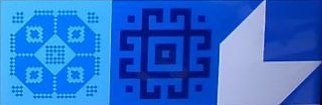 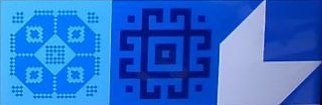 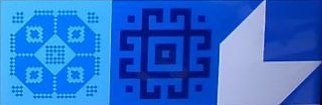 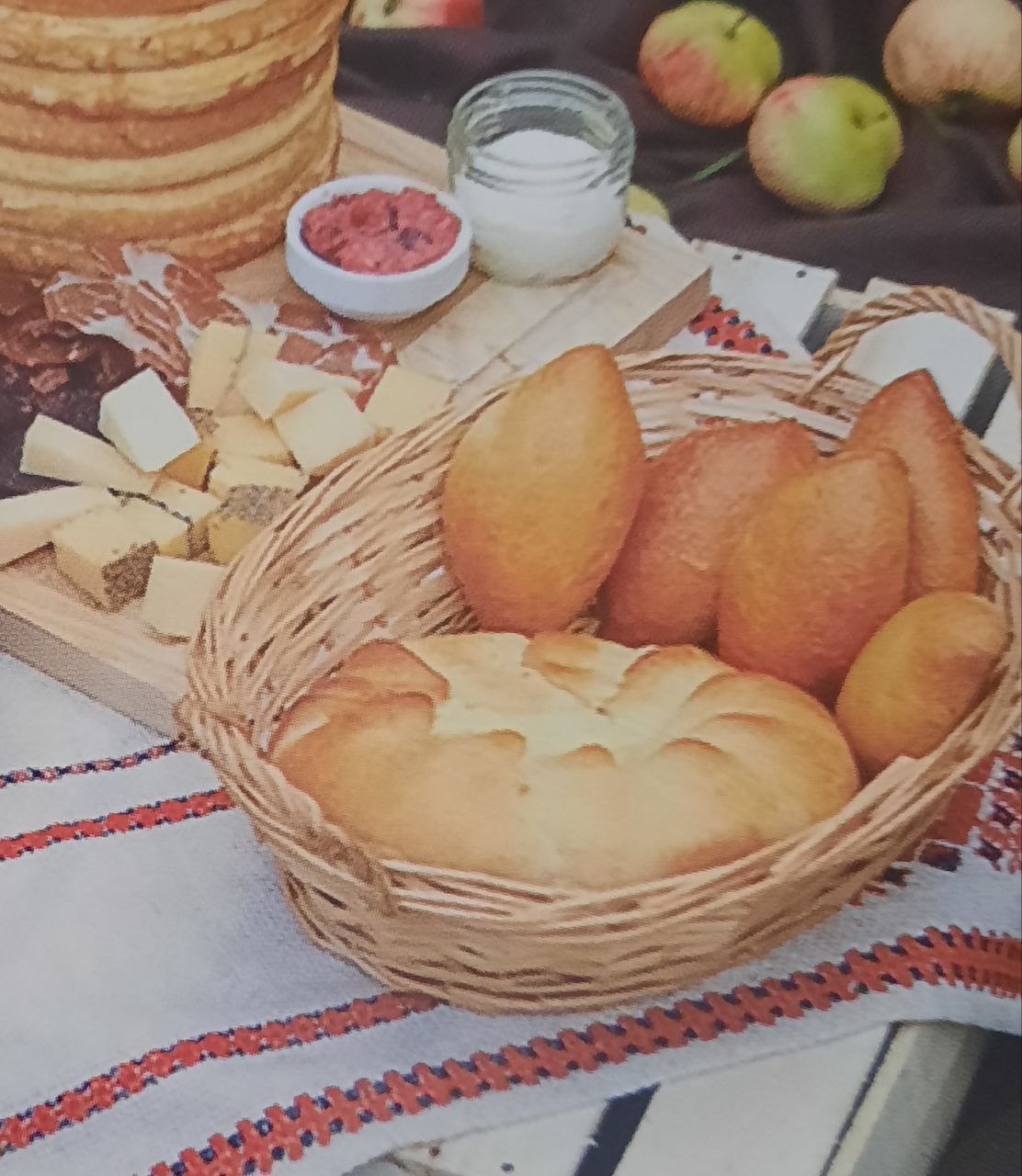 Bear Paw – traditional dish
Только в Мордовии можно попробовать "медвежью лапу". Считалось, что молодой человек не может жениться, пока не научится охотится на медведя.
В наши дни медвежью лапу готовят из говядины, печенку и свинину, а сверху выкладывают сухарики, которые символизируют когти медведя.
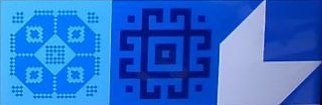 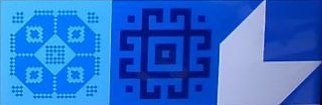 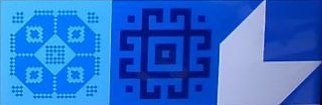 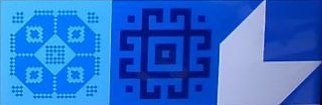 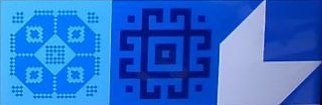 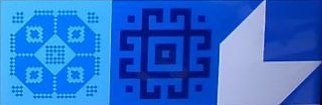 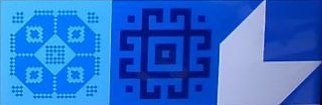 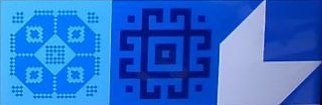 The touristic pearl of the region.
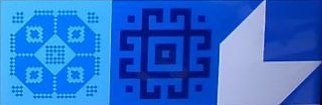 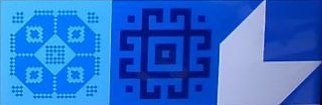 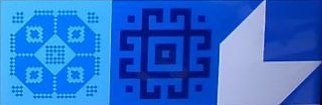 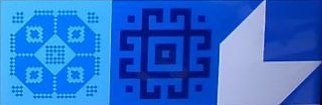 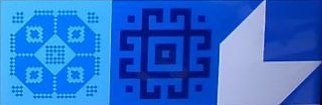 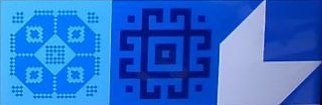 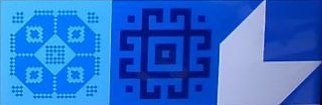 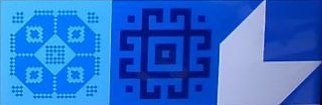 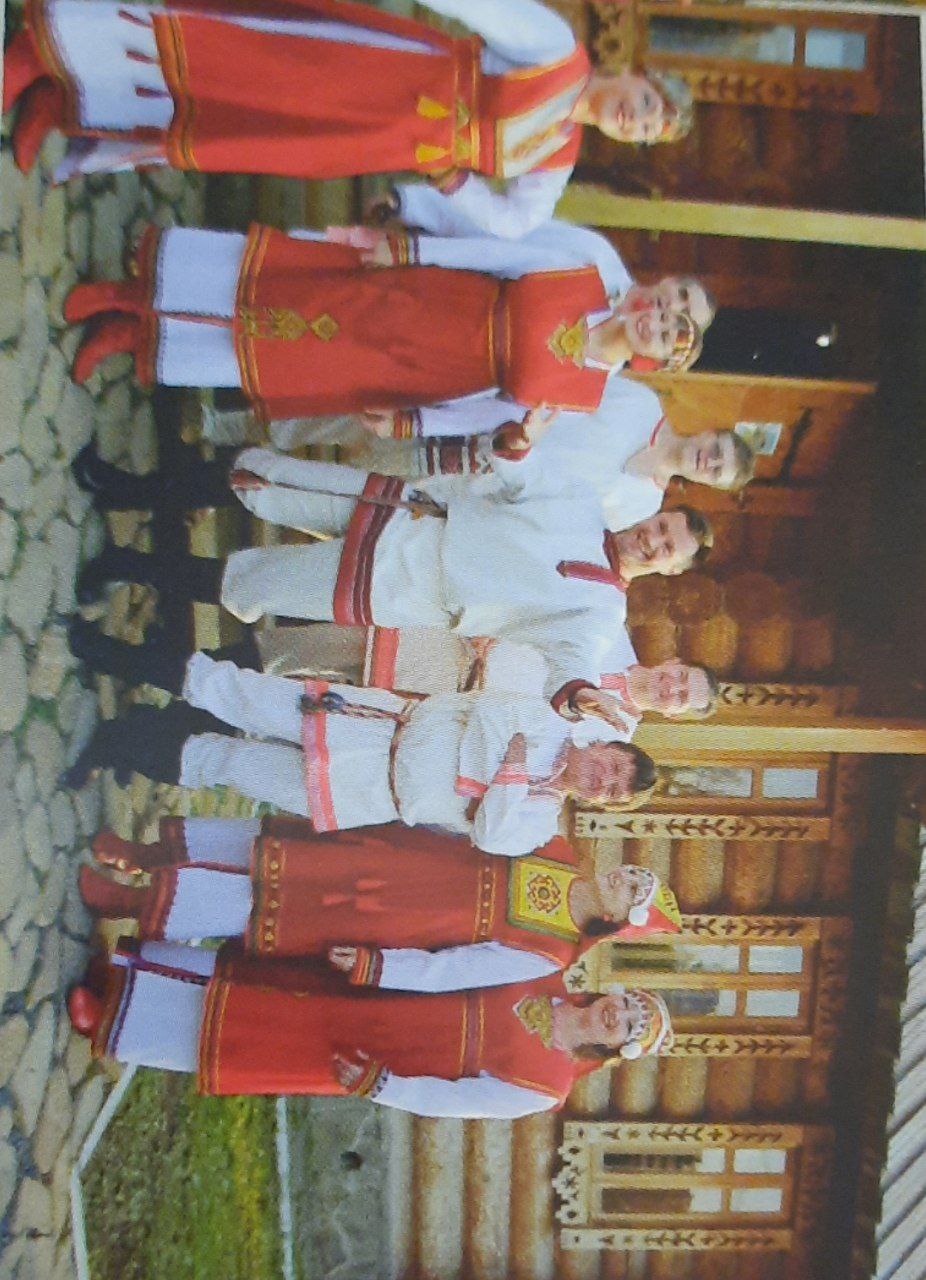 Открой для себя Мордовию Зов Торамы
Брендовый этнический маршрут Мордовии с посещением села Подлесная Тавла - центра тавлинской деревянной резьбы и Макаровского монастыря.
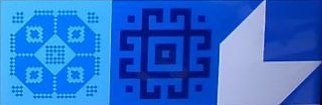 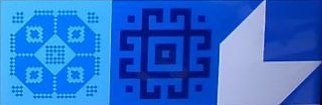 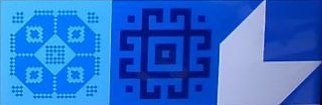 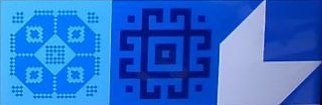 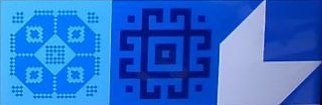 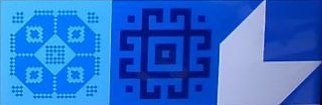 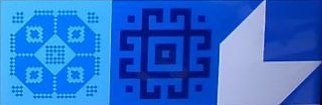 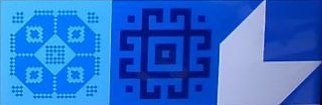 The unique cultural-educational projects of the region.
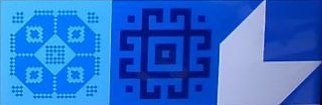 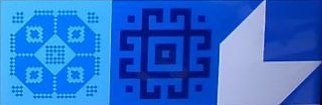 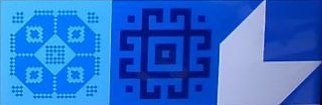 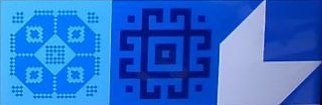 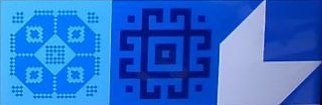 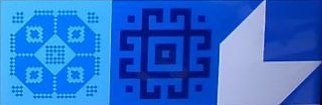 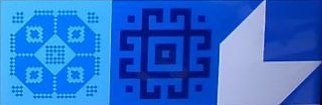 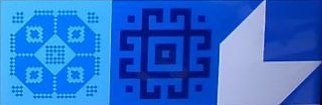 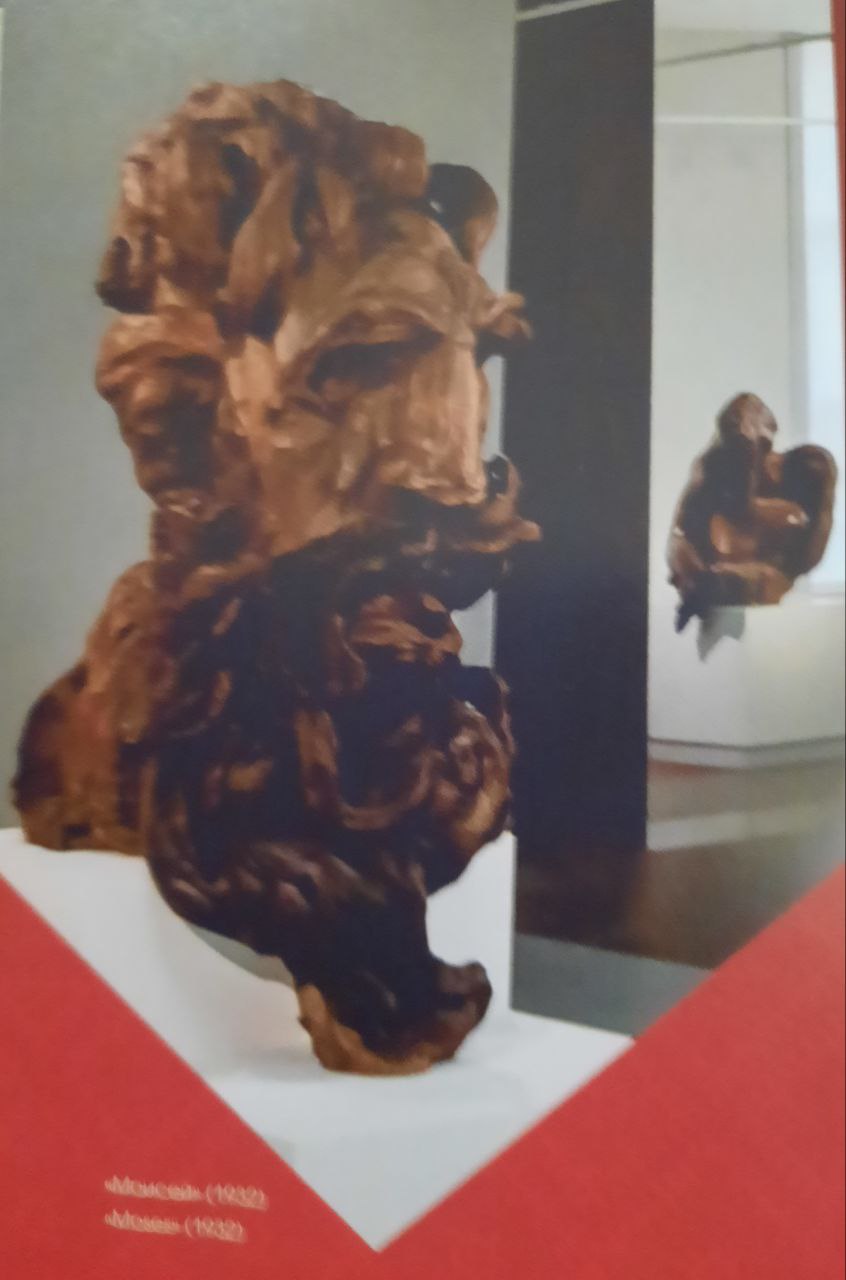 В Саранске собрана крупнейшая коллекция скульптур "Русского Родена" - Степана Эрьзи. Мордвинский республиканский музей изобразительных искусств им. С.Д.Эрьзи 

Дом музей С.Д.Эрьзи
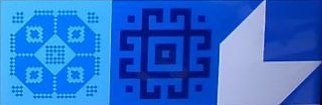 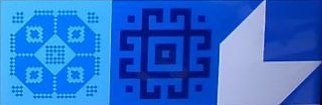 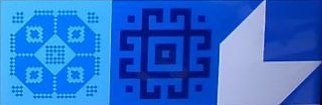 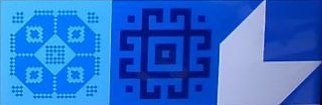 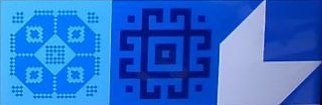 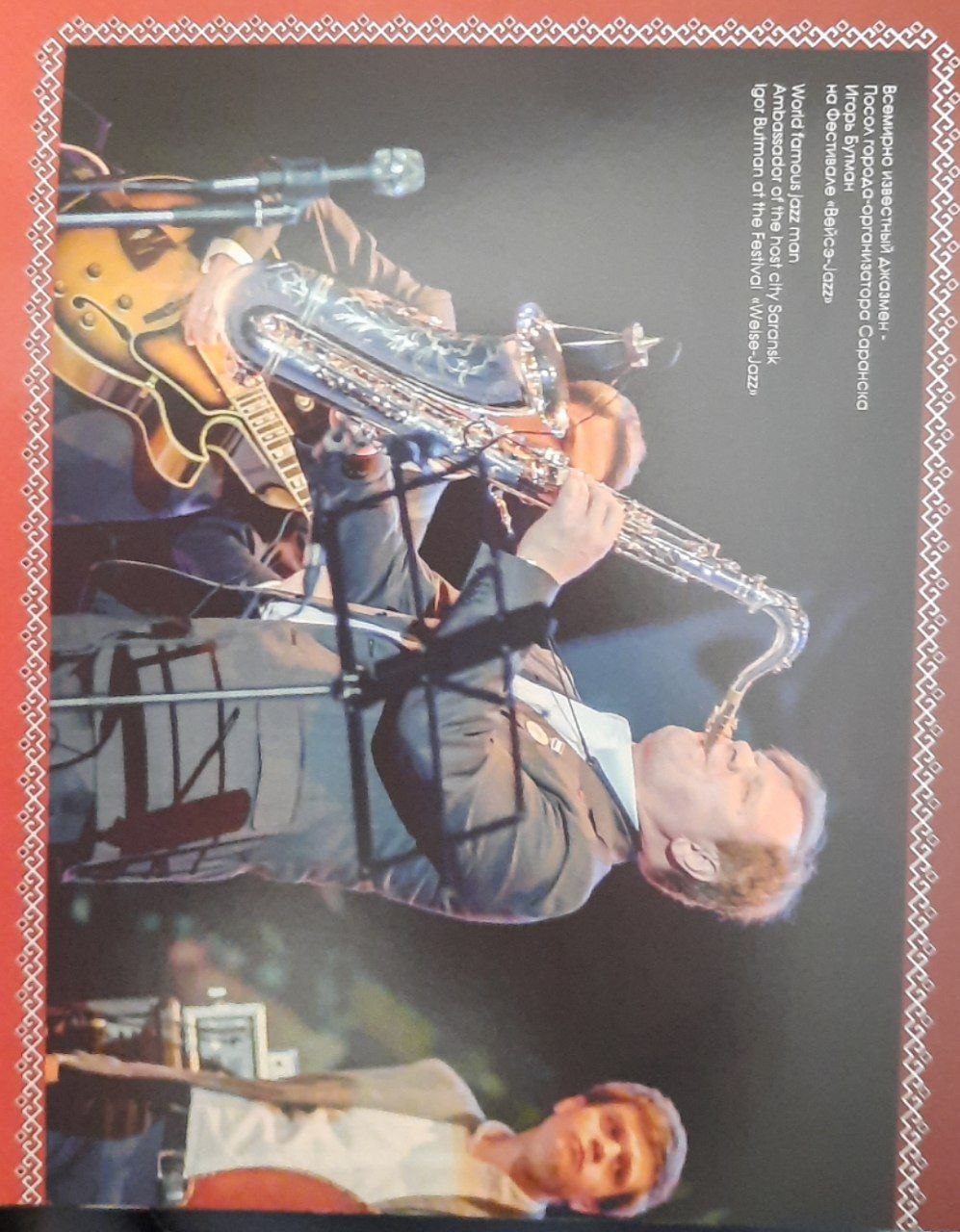 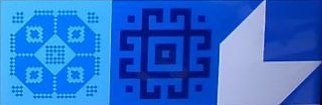 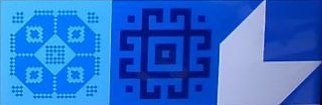 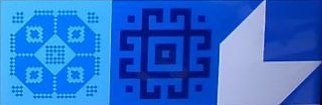 Ценителей классического искусства приглашают Международный фестиваль Соотечественники и Международный фестиваль джазовой музыки Вейсэ-Jazz «Акша келу» (белая береза) и «Разкень озкс» (родовое моление) - национальные праздники, в основу которых легли древние обряды языческой мордвы
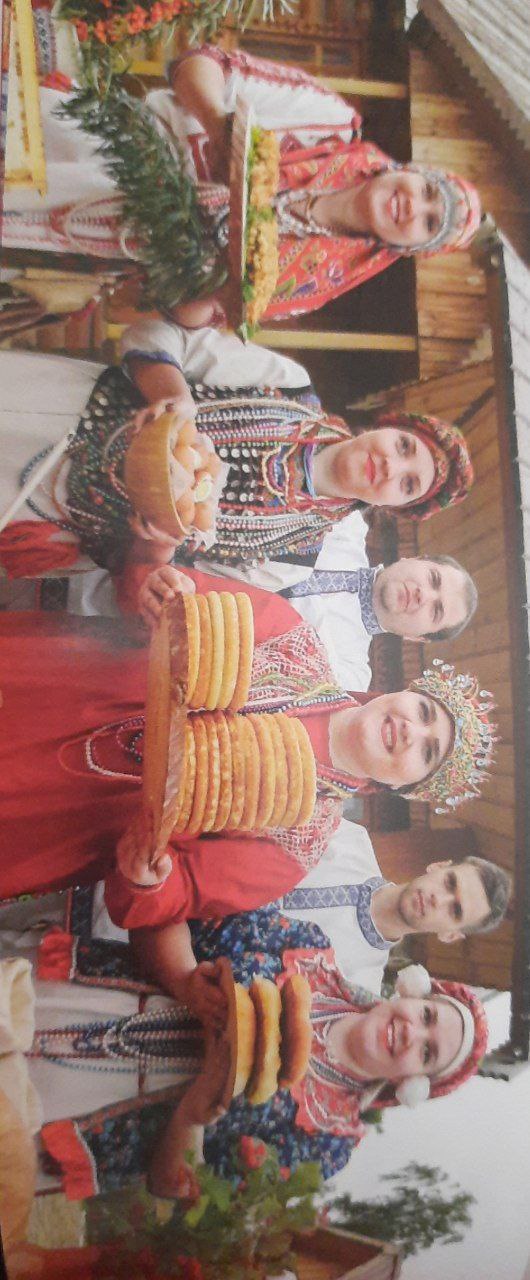 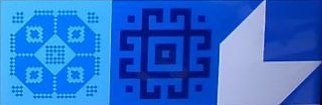 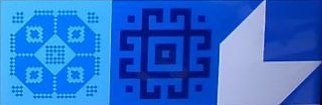 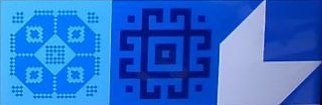 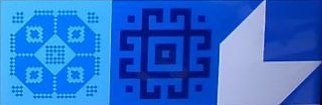 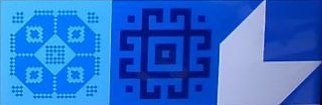 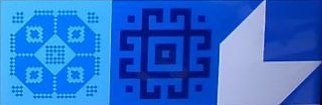 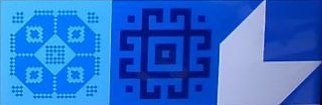 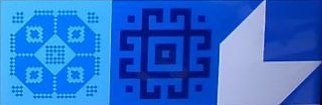 Traditional rituals of the republic.
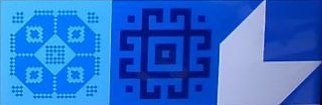 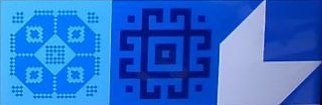 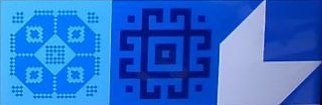 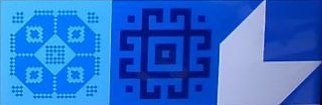 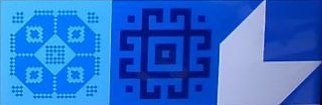 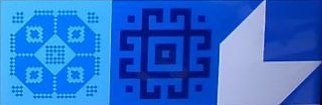 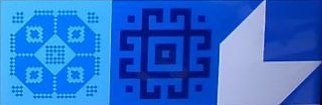 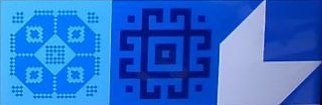 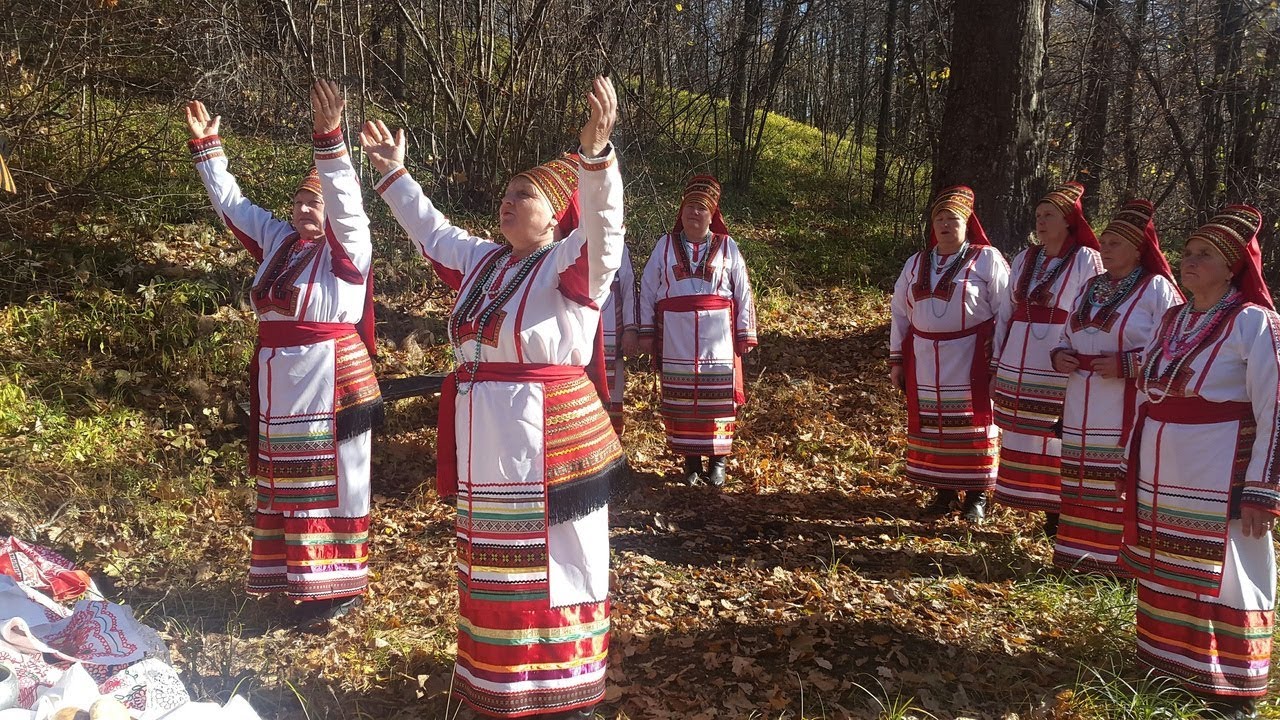 Одним из древних обрядов мордвы-эрзи был «Раскень Озкс» - родовое моление, религиозномагический ритуал, объединяющий широкий круг родственников, поклоняющихся во время его проведения
языческому божеству-покровителю. В наши дни обряд «Раськень Озкс» получил республиканский статус. Во время его проведения
транслируются древние языческие действа, национальные игры, костюмы, ритуальные блюда.
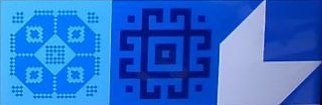 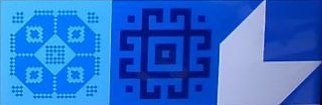 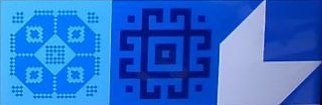 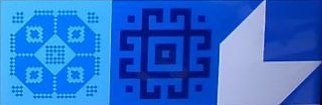 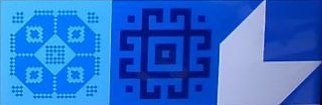 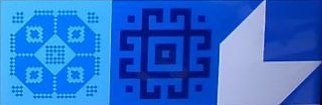 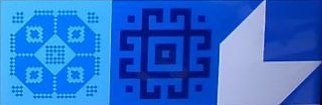 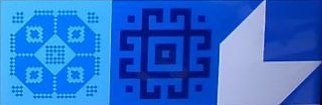 Мордовская свадьба – одно из самобытных явлений в жизни мордвы. Свадебные
обряды как у эрзян, так и мокшан отличались большой сложностью и разнообразием.
Традиционную мордовскую свадьбу можно назвать народной музыкальной драмой, в
которой остродраматические эпизоды, связанные с уходом невесты из отчего дома
(плачи, песни-монологи, обращение к родителям и подругам, к родным местам и
окружающей природе), перемежаются с жизнерадостными сценами, проходящими в
доме жениха.
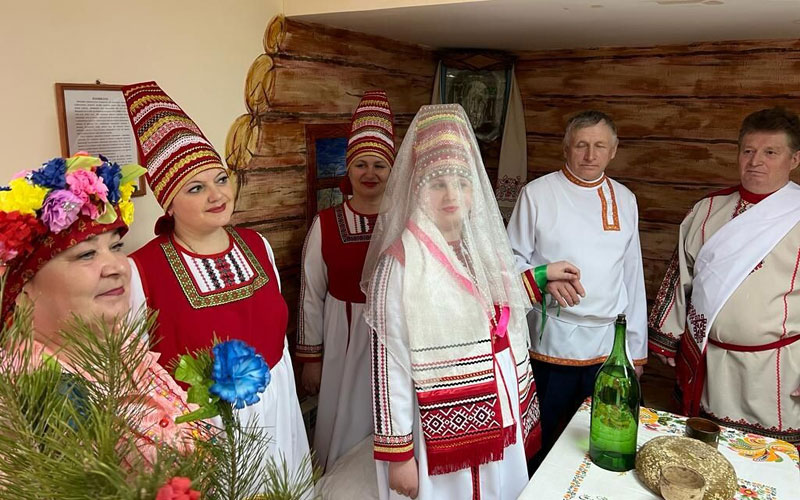 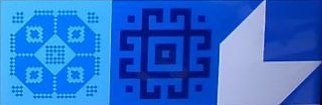 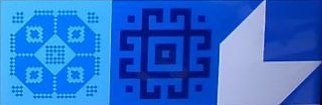 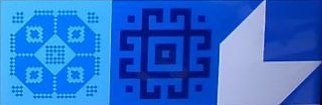 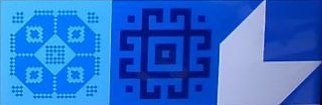 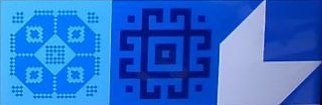 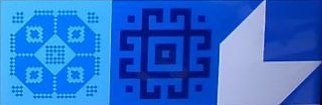 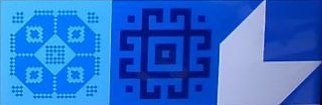 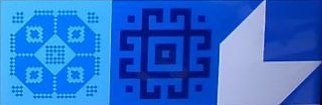 Questions:
Name the legendary pilot, the Hero of the USSR, which was born in the Republic of Mordovia.
Name one of the traditional dishes of the Republic of Mordovia.
Which kind of warm souvenir from the Republic you can present to  friends?
Name the greatest ophthalmologist who has been involved in corneral transplantation for many years.
Name an ancestral prayer, the religious and magical ritual that unites a wide range of relatives who worship a pagan patron deity during its conduct.
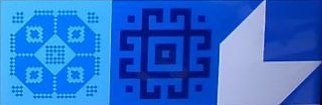 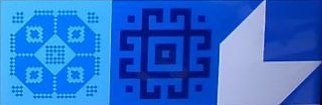 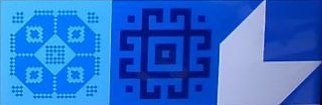 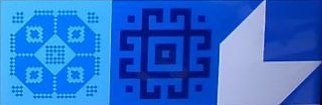 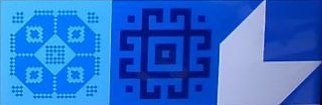 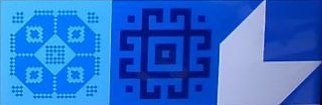 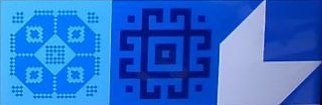 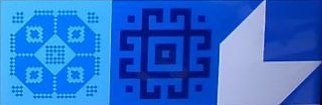 Fill in the gaps: spruce, people, thought, bread, teacher, trees, pupils, thought, apple
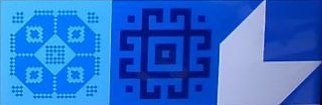 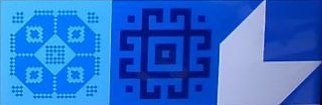 В чужом доме ________ слаще 
Как в лесу __________ не одинаковы, так и ________
Какой _________, такие и __________
___________ есть, а выразить не может
От яблони - __________, от  ____________- шишка
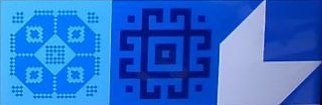 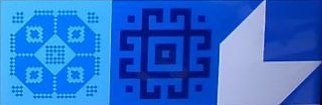 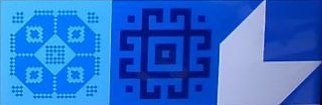 Check yourself
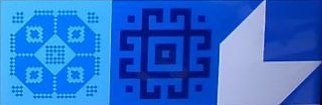 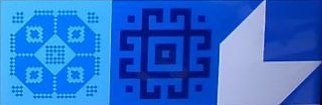 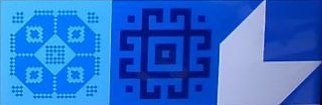 В чужом доме bread слаще 
Как в лесу trees не одинаковы, так и people
Какой teacher , такие и pupils
Thought есть, а выразить не может
От яблони - apple, от spruce  - шишка
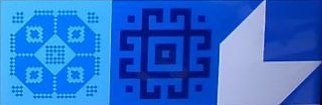 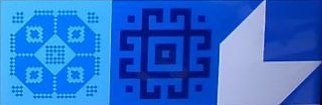 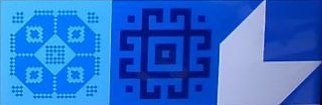 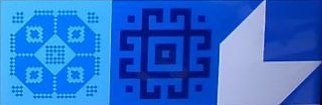 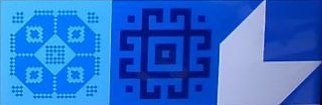 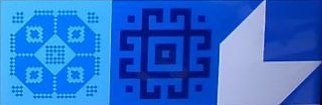 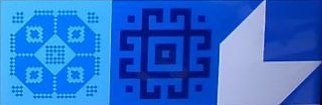 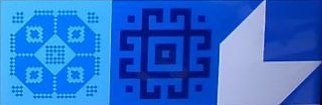 Сюкпря!
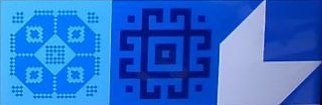 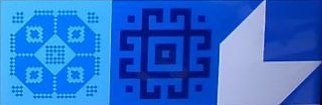 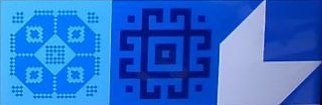 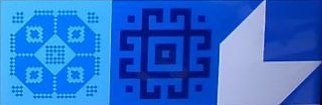 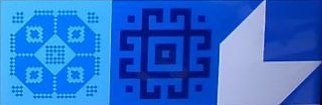